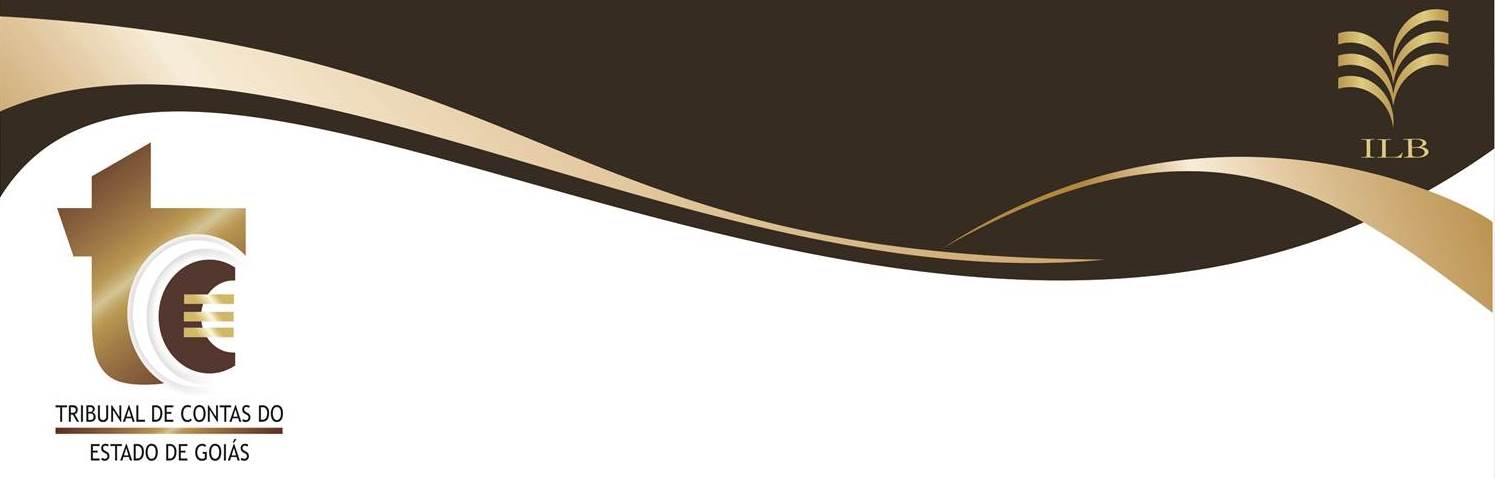 PROCESSOS DE CONTROLE EXTERNO
PALESTRANTE: GUSTAVO MENDONÇA RODARTE
Analista de Controle Externo
Assessor da Presidência
PROCESSOS DE CONTROLE EXTERNO
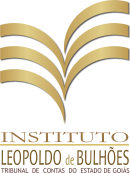 Objetivos da palestra:
Apresentar as principais atividades do TCE-GO
Identificar os processos de controle externo
Ter uma visão geral desses processos
Conhecer as suas etapas e fluxo
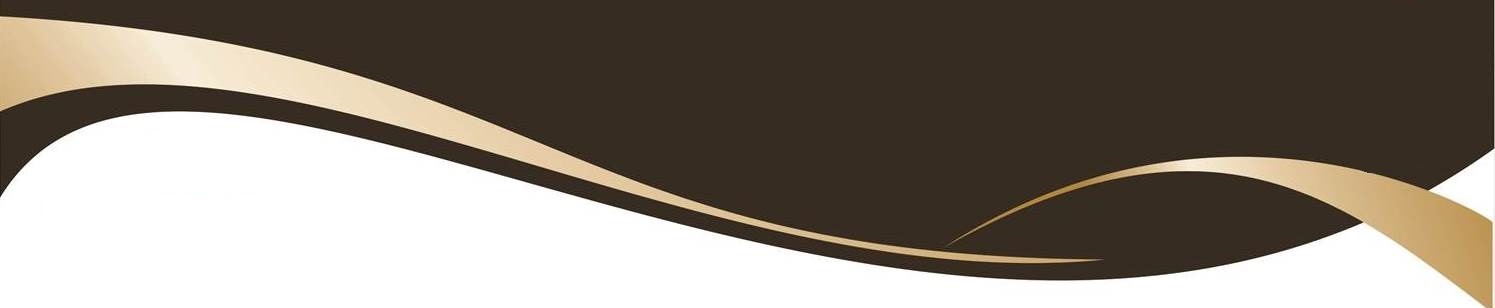 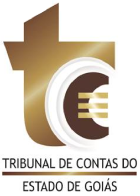 PROCESSO DE CONTROLE EXTERNO
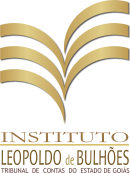 Principais atividades do TCE-GO:
Apreciação das contas do Governador
Julgamento das contas dos gestores
Julgamento da tomada de contas especial
Apreciação de atos sujeitos a registro
Fiscalização
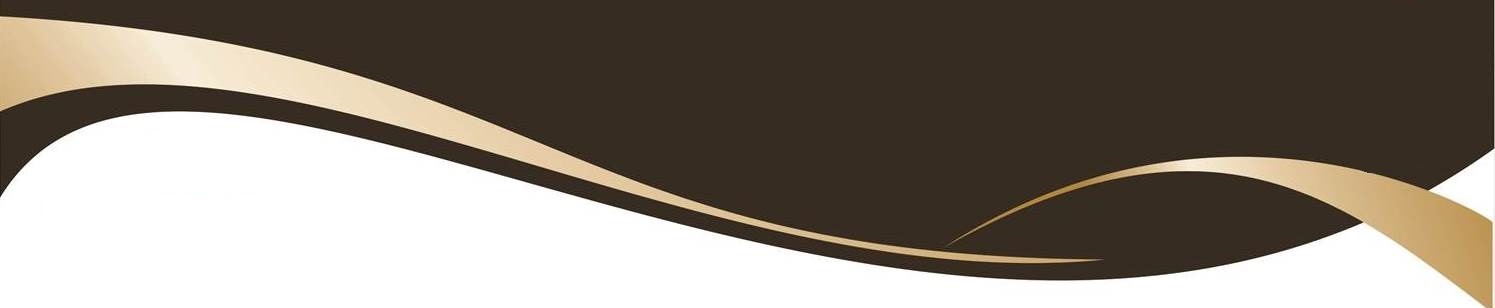 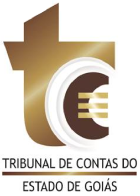 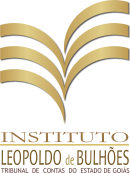 PROCESSO DE CONTROLE EXTERNO
NOÇÕES DE PROCESSO
Dicionário Aurélio – significados:
1. ato de proceder, de ir por diante; seguimento, curso, marcha. 
2. maneira pela qual se realiza uma operação, segundo determinadas normas; método, técnica: processo manual; processo mecânico. 
3. atividade por meio da qual se exerce concretamente, em relação a determinado caso, a função jurisdicional, e que é instrumento de composição das lides.
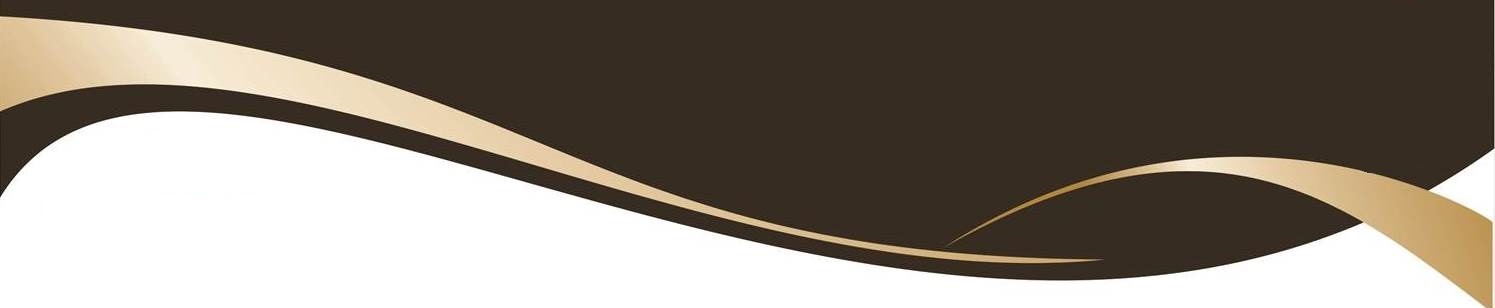 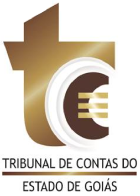 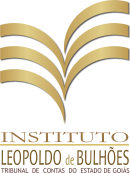 PROCESSO DE CONTROLE EXTERNO
NOÇÕES DE PROCESSO
Habitualmente, o termo processo, na área doutrinária do direito vincula-se à função jurisdicional, relacionado, portanto, ao direito processual, civil e penal. 

Cintra, Grinover e Dinamarco (2008) entendem que processo é um conceito que transcende ao direito processual.
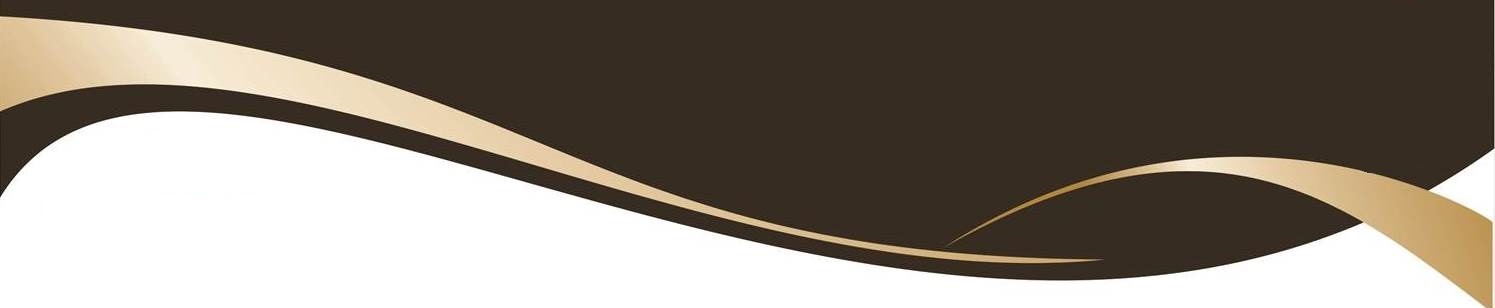 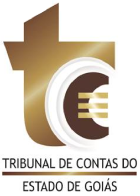 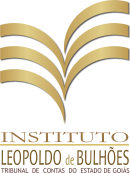 PROCESSO DE CONTROLE EXTERNO
NOÇÕES DE PROCESSO
Sendo instrumento para o legítimo exercício do poder, ele estaria presente em todas as atividades estatais (processo administrativo, processo legislativo etc.) e mesmo não estatais (processos disciplinares dos partidos políticos ou associações, processo das sociedades mercantis para aumento de capitais etc.).
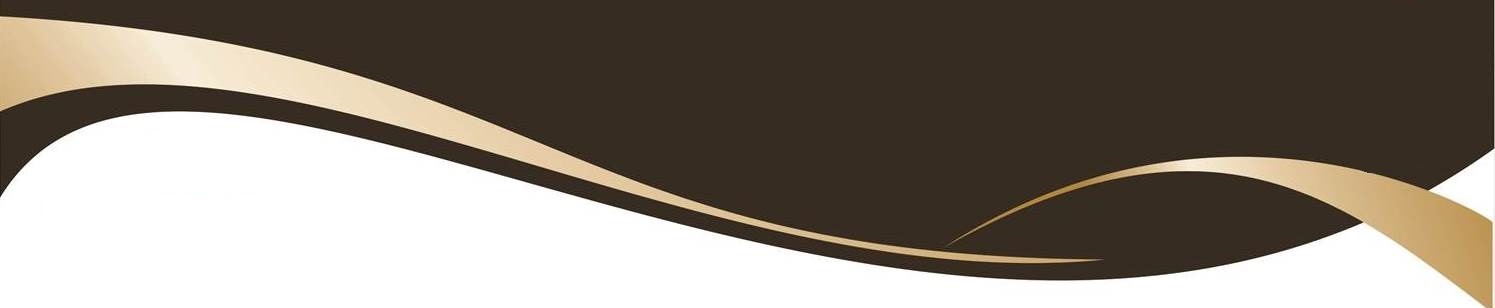 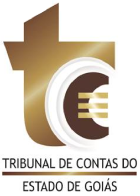 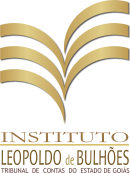 PROCESSO DE CONTROLE EXTERNO
Ministro Carlos Ayres Britto, do Supremo Tribunal Federal (STF), ensina que “os processos instaurados pelos tribunais de contas possuem ontologia própria. São processos de contas, e não processos parlamentares, nem judiciais, nem administrativos.”
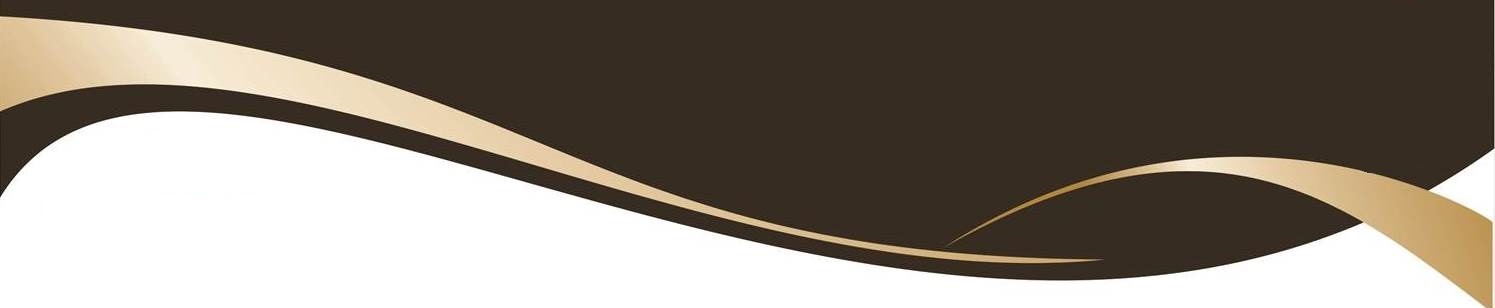 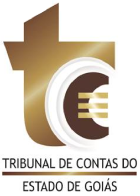 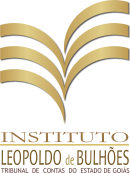 PROCESSO DE CONTROLE EXTERNO
Processo de controle externo – instrumento por meio do qual são desenvolvidas as ações de controle externo a cargo do Tribunal. Pode ser de iniciativa própria do TCE-GO ou de iniciativa de terceiros.
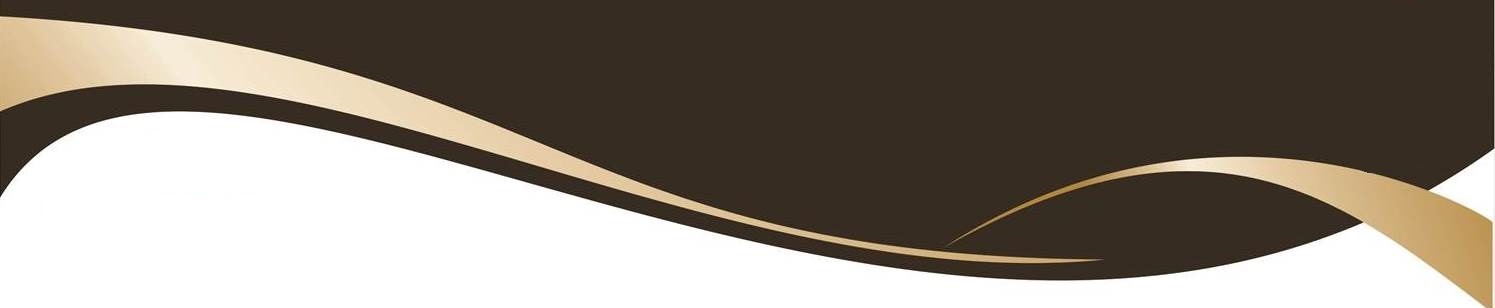 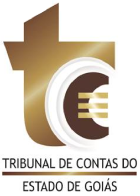 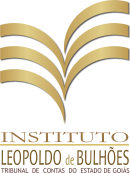 PROCESSO DE CONTROLE EXTERNO
Valer-se-á dos aspectos do processo administrativo, pela maior aproximação desta modalidade com as atividades finalísticas do Tribunal de Contas.
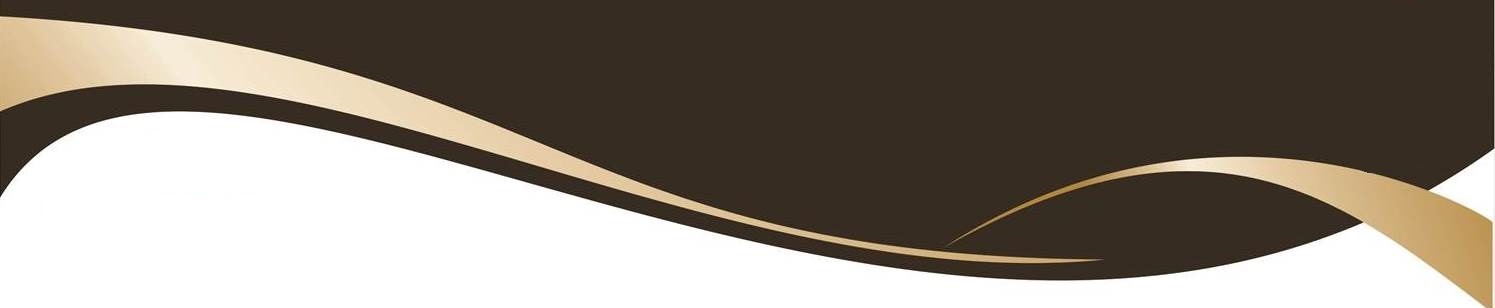 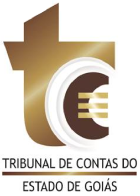 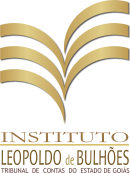 PROCESSO DE CONTROLE EXTERNO
Ferraz e Dallari (2007) apontam tipologia de quatro fases processuais no processo administrativo, a saber: introdutória, compreendendo a instauração e a defesa; instrutória; decisória e recursal.
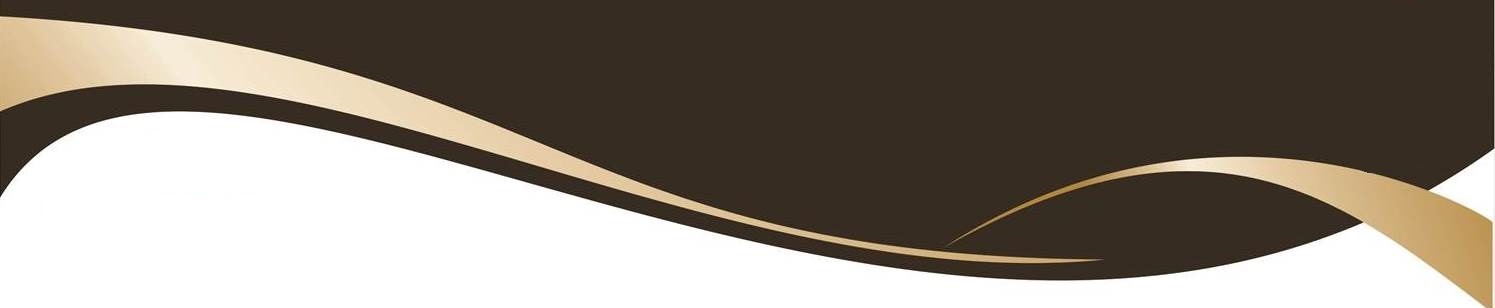 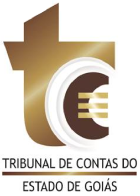 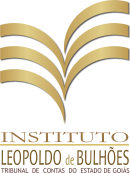 PROCESSO DE CONTROLE EXTERNOETAPAS
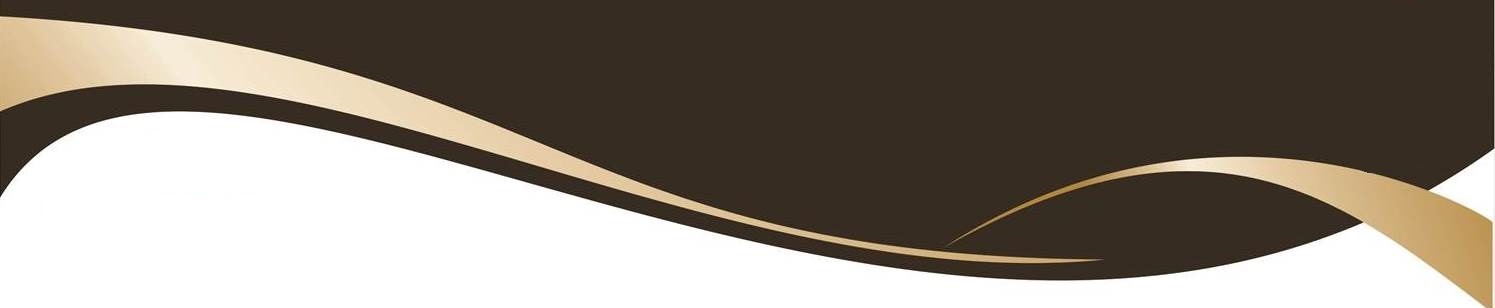 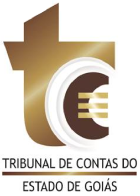 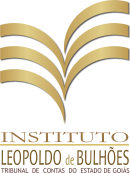 PROCESSO DE CONTROLE EXTERNO
CLASSIFICAÇÃO
Art. 45 LOTCE

PROCESSOS DE CONTAS
PROCESSOS DE FISCALIZAÇÃO
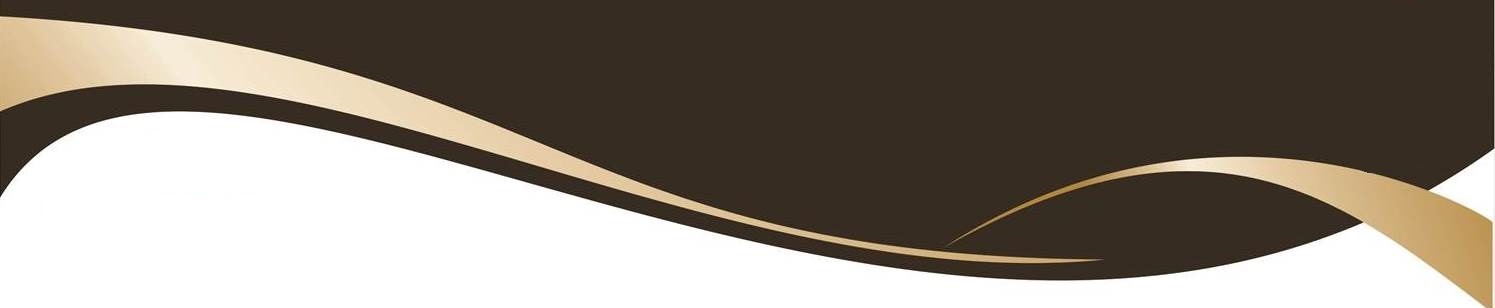 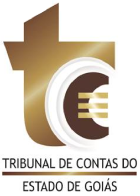 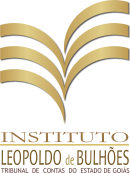 PROCESSO DE CONTROLE EXTERNO
CLASSIFICAÇÃO - Art. 45 LOTCE

PROCESSOS DE CONTAS:
a) prestação de contas do Governador;
b) prestação de contas;
c) tomada de contas;
d) tomada de contas especial.
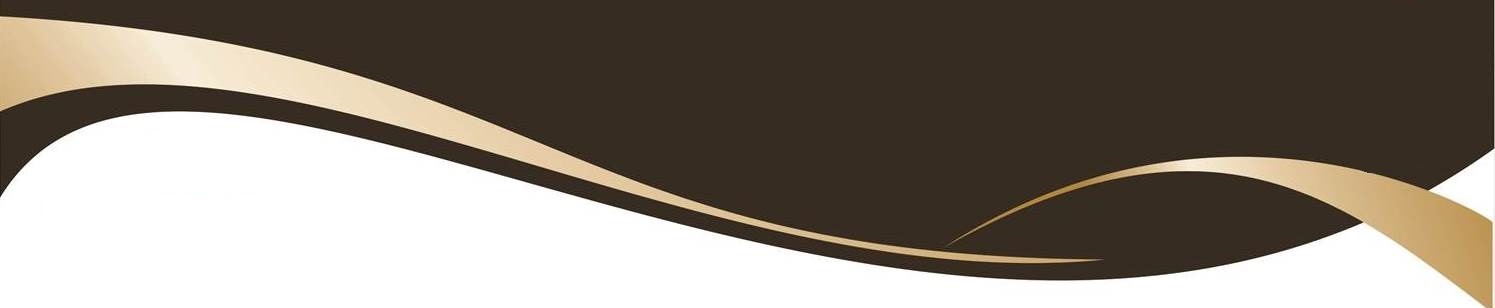 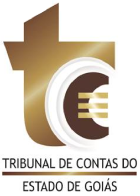 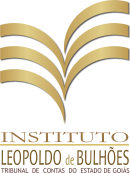 PROCESSO DE CONTROLE EXTERNOCLASSIFICAÇÃO - Art. 45 LOTCE
PROCESSOS DE FISCALIZAÇÃO:
a) atos de pessoal sujeitos a registro;
b) inspeção, auditoria, levantamento, acompanhamento e monitoramento;
d) denúncia e representação.
f)  demais processos relacionados à competência do Tribunal de Contas do Estado. (Relatório de Gestão Fiscal, Análise de Editais de Licitação e outros)
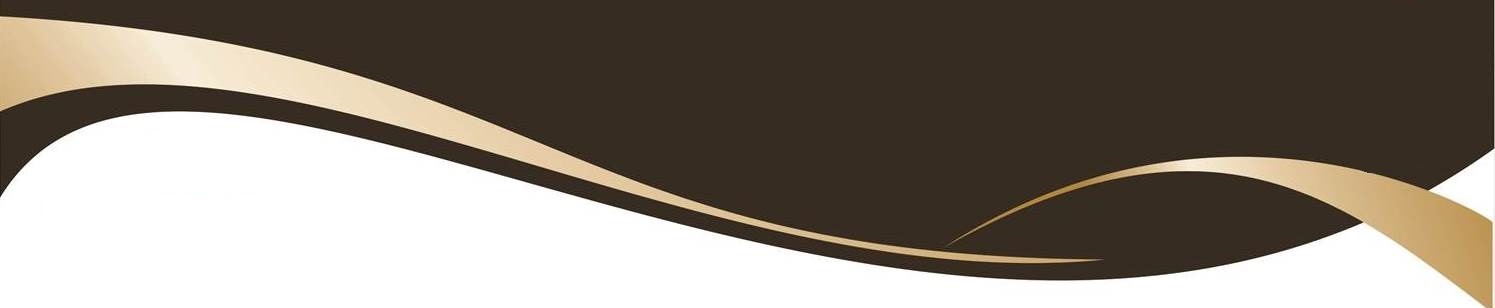 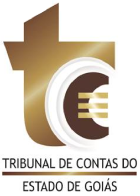 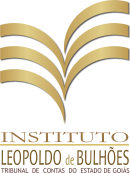 PROCESSO DE CONTROLE EXTERNO
Qual é o objeto do processo de controle externo?
Existem partes nesse processo?
Há limitação na atuação do tribunal de contas?
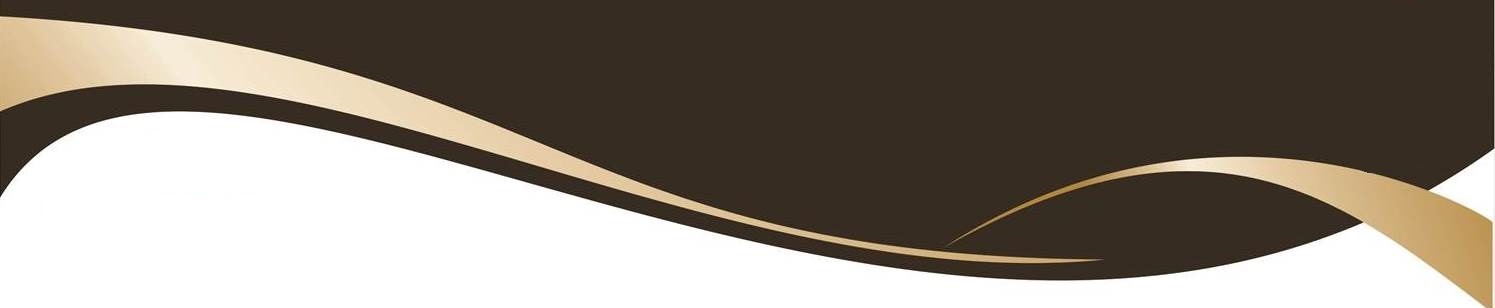 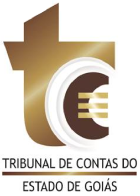 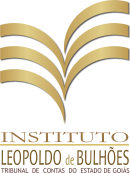 PROCESSO DE CONTROLE EXTERNO
Objeto (Competência material): 
	Aferir se houve a boa e regular aplicação de recursos públicos estaduais

Por meio da fiscalização de natureza contábil, financeira, orçamentária, operacional e patrimonial
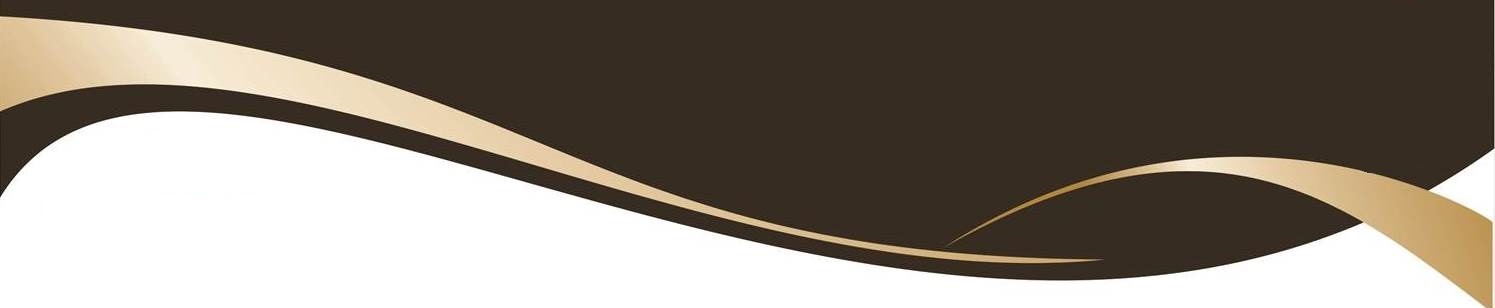 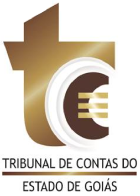 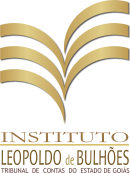 PROCESSO DE CONTROLE EXTERNO
LOTCE - Art. 74, § 2o A prestação de contas em desacordo com as normas legais e regulamentares aplicáveis à matéria ou que não consiga demonstrar por outros meios a boa e regular aplicação dos recursos ensejará a irregularidade das contas, nos termos do inciso II do caput deste artigo, sem prejuízo da imputação de débito.
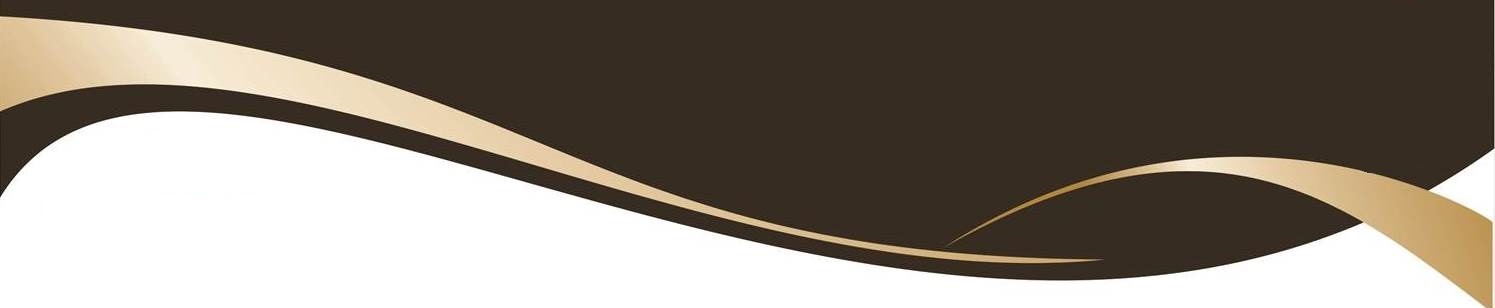 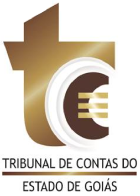 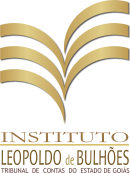 PROCESSO DE CONTROLE EXTERNO
Objeto: 
	A regular aplicação de recursos públicos estaduais - critérios: legalidade, legitimidade e economicidade
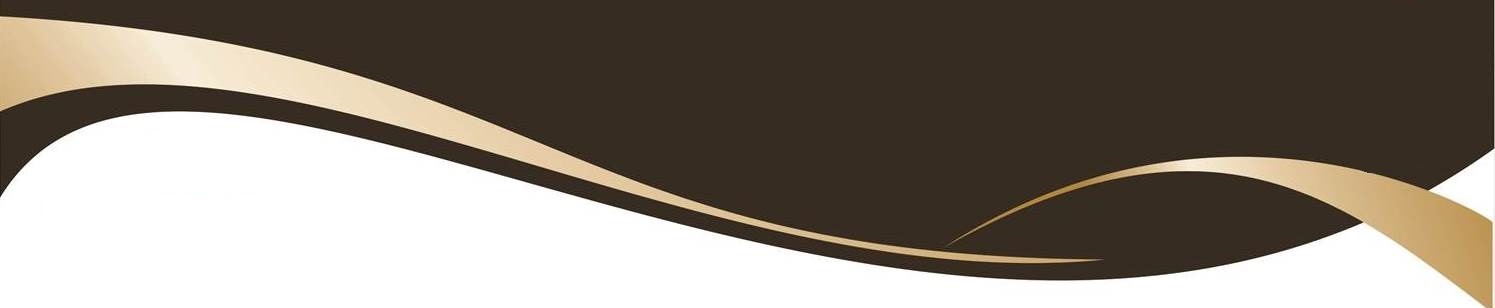 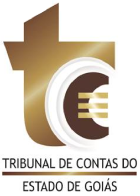 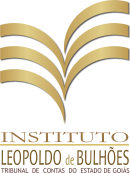 PROCESSO DE CONTROLE EXTERNO
Objeto: 
	A boa aplicação de recursos públicos estaduais - critérios: eficácia, eficiência, economicidade e efetividade; (Auditoria Operacional)
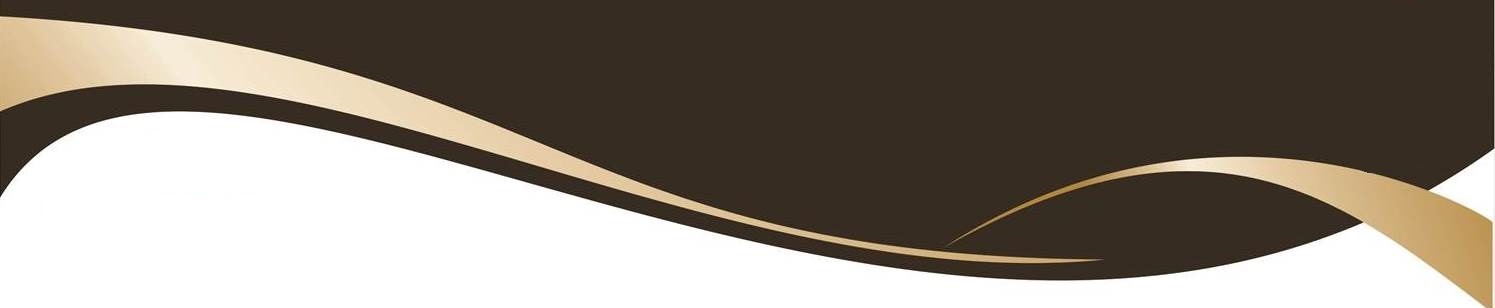 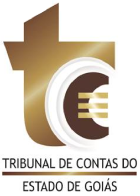 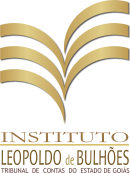 PROCESSO DE CONTROLE EXTERNO
Auditoria Operacional
Auditoria que objetiva examinar a economicidade, eficiência, eficácia e efetividade de organizações, programas e atividades governamentais, com a finalidade de avaliar o seu desempenho e de promover o aperfeiçoamento da gestão pública.
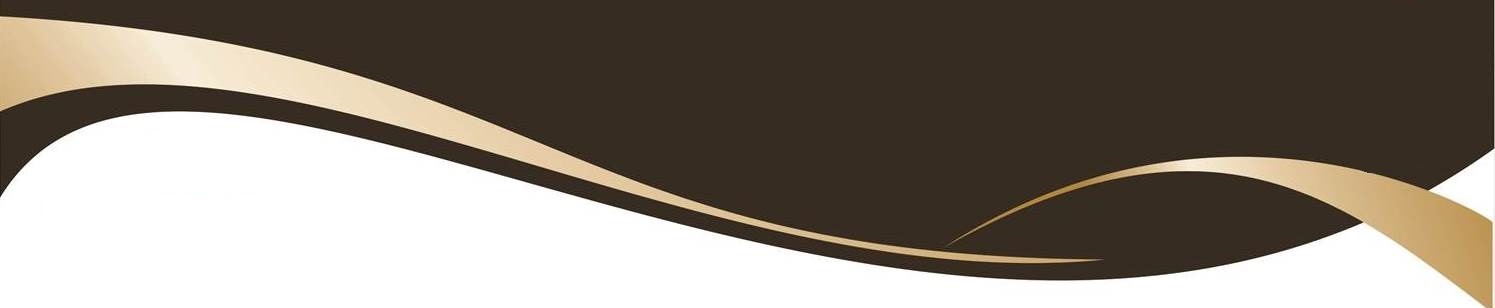 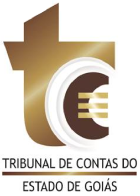 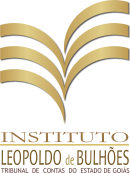 PROCESSO DE CONTROLE EXTERNO
PARTES

Partes – Responsável ou interessado.
Podem praticar atos processuais diretamente. Não dependem de procurador constituído.
 (Art. 101 RITCE)
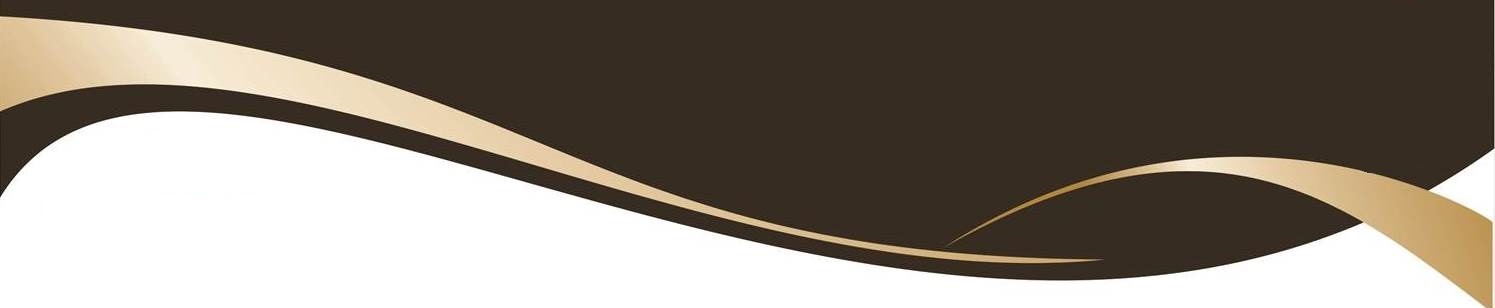 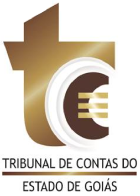 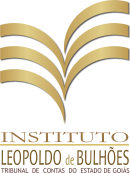 PROCESSO DE CONTROLE EXTERNO
PARTES
RESPONSÁVEL – pessoa física ou jurídica, pública ou privada, que utilize, arrecade, guarde, gerencie ou administre dinheiros, bens e valores públicos ou pelos quais a União responda ou que, em nome desta, assuma obrigações de natureza pecuniária, bem como daqueles que derem causa a perda, extravio ou outra irregularidade de que resulte DANO ao erário.
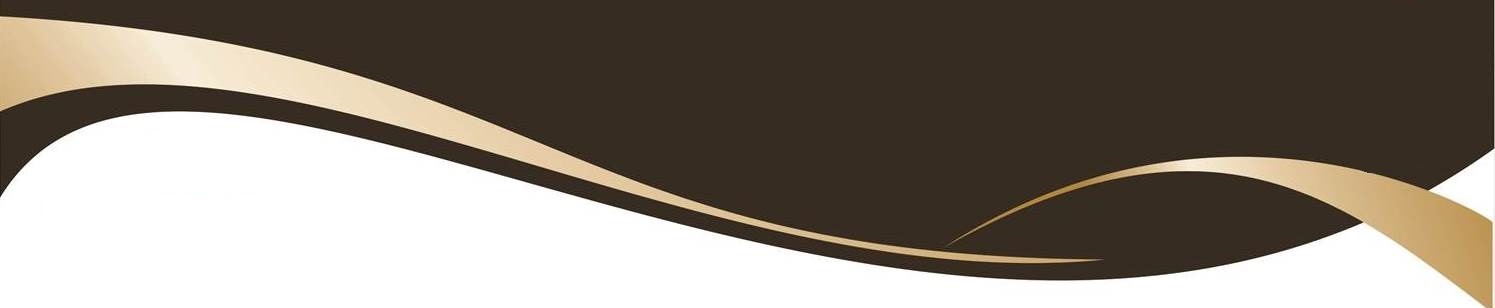 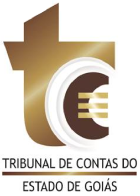 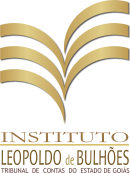 PROCESSO DE CONTROLE EXTERNO
PARTES
Integram a figura do responsável:
Administradores ou gestores
Ordenadores de despesa - órgãos
Dirigentes de autarquias e estatais
Comissão de licitação e pregoeiros
Assessores Jurídicos
Encarregado do material em estoque
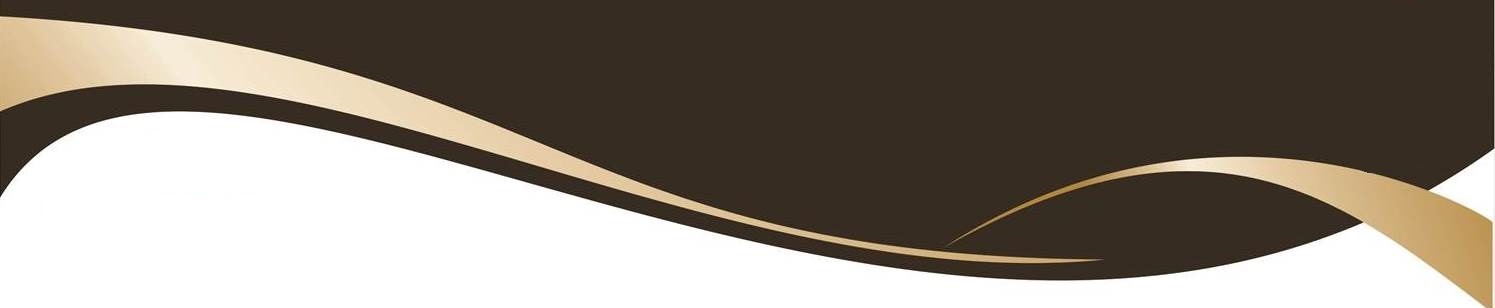 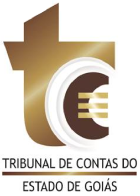 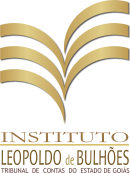 PROCESSO DE CONTROLE EXTERNO
PARTES

INTERESSADO - parte do processo de controle externo que, em qualquer etapa do processo, tenha reconhecida, pelo relator ou pelo Tribunal, razão legítima para intervir no processo.
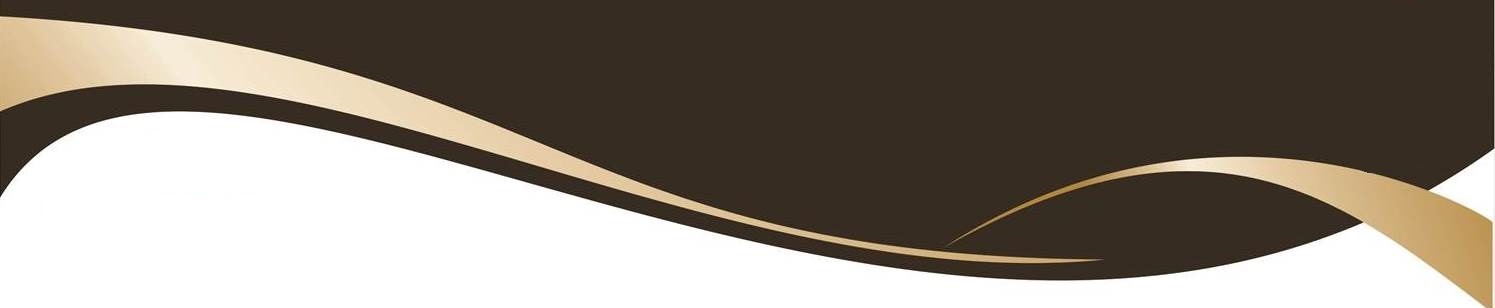 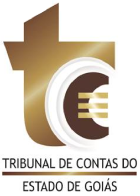 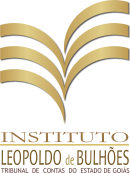 PROCESSO DE CONTROLE EXTERNO
LIMITES À ATUAÇÃO DO TC
Constituição e leis
Princípios da legalidade, moralidade, devido processo legal (contraditório e ampla defesa), verdade material, formalismo moderado, segurança jurídica.
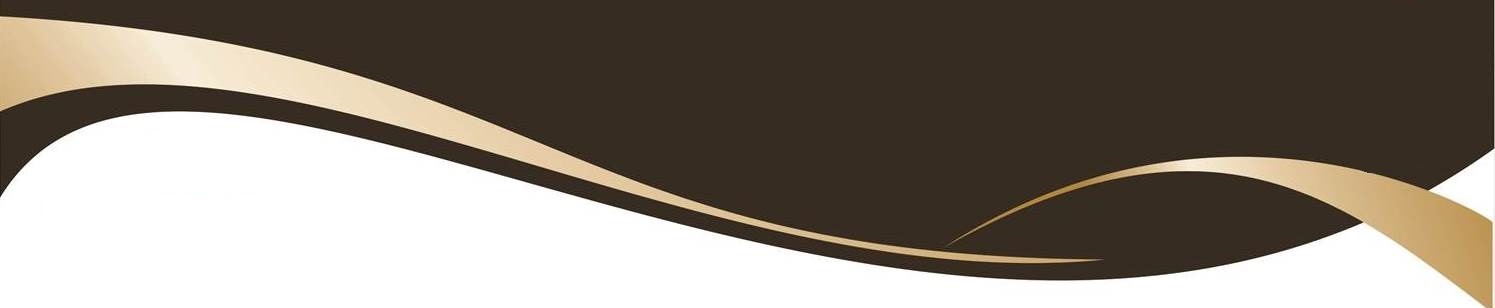 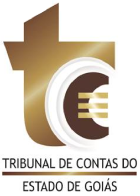 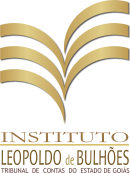 PROCESSO DE CONTROLE EXTERNO
LIMITES À ATUAÇÃO DO TC
Constituição Federal
Art. 5º, conjugação dos incisos LIV ( ninguém será privado da liberdade ou dos bens sem o devido processo legal) e LV (aos litigantes, em processo judicial ou administrativo, e aos acusados em geral são assegurados o contraditório e ampla defesa, com os meios e recursos a ela inerentes) do art. 5º da Lei Maior que é formulada essa afirmação.
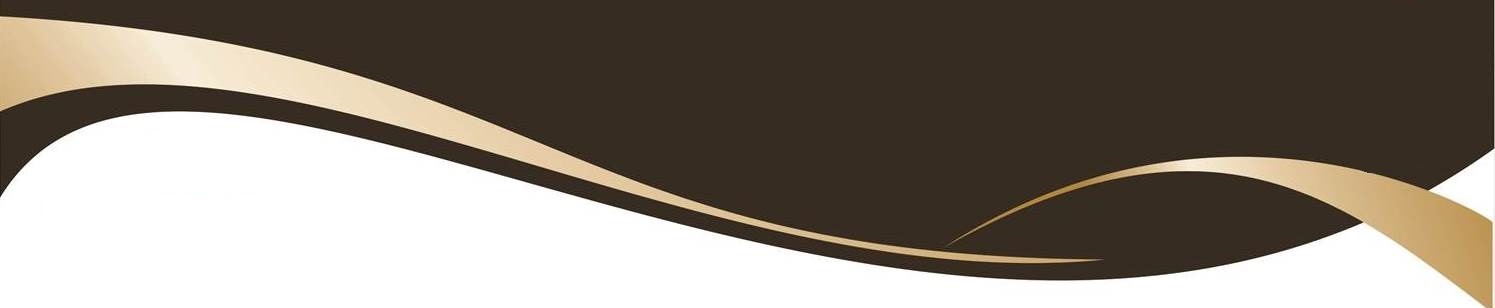 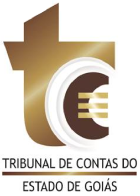 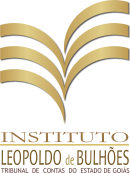 PROCESSO DE CONTROLE EXTERNO
LIMITES À ATUAÇÃO DO TC
STF – Súmula Vinculante nº 03
Nos processos perante o Tribunal de Contas da União asseguram-se o contraditório e a ampla defesa quando da decisão puder resultar anulação ou revogação de ato administrativo que beneficie o interessado, excetuada a apreciação da legalidade do ato de concessão inicial de aposentadoria, reforma e pensão.
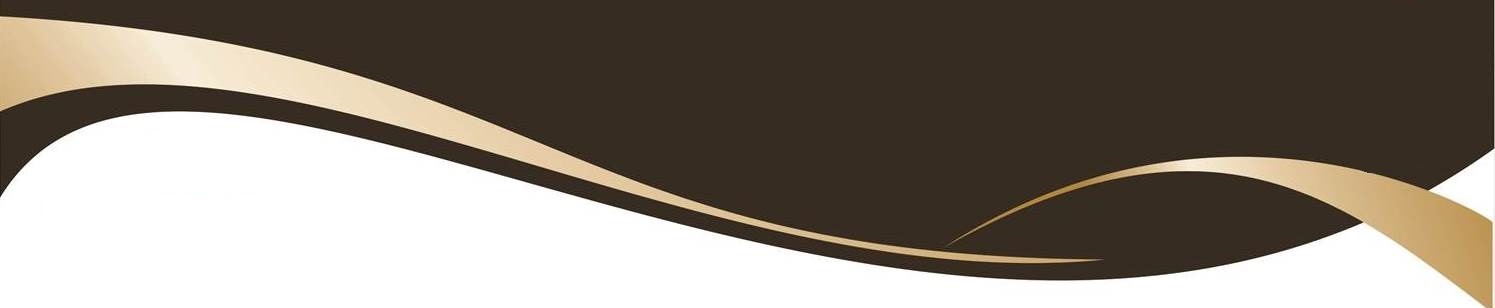 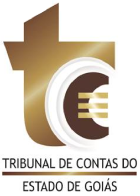 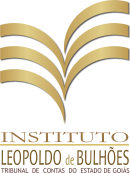 PROCESSO DE CONTROLE EXTERNO
PROCESSO DE FISCALIZAÇÃO

FINALIDADES (art. 98 LOTCE):
Assegurar a eficácia do controle
Instruir o julgamento das contas
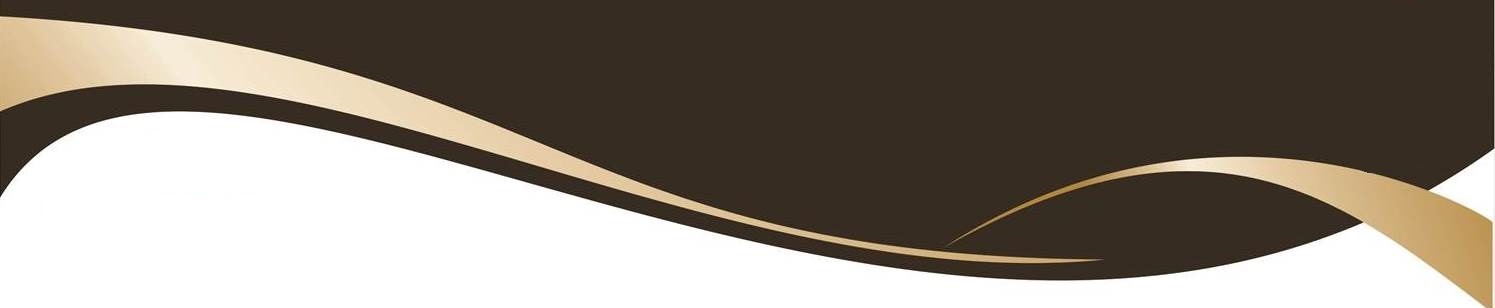 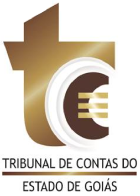 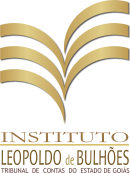 PROCESSO DE CONTROLE EXTERNO
FISCALIZAÇÃO – Iniciativa de terceiro
DENÚNCIA
 Objeto: levar a conhecimento do TC um determinado fato ilegal, que seja por ele suscetível de responsabilização ou possível adoção de medidas;
Legitimados: qualquer cidadão, partido político, associação ou sindicato;
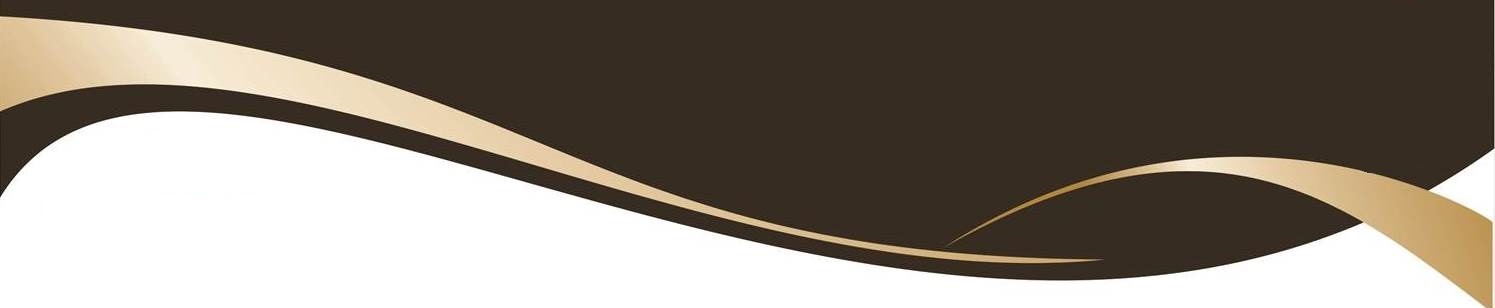 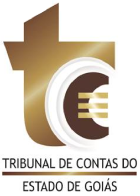 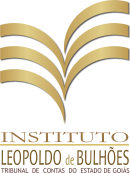 PROCESSO DE CONTROLE EXTERNO
FISCALIZAÇÃO – Iniciativa de terceiro
DENÚNCIA
 REQUISITOS:	legitimidade; ser formalizada por escrito com a exposição da irregularidade e a qualificação do denunciante; se urgente (fato grave ou medida cautelar), poderá ser por meio eletrônico, fax ou telegrama, desde que se envie o original em até dez dias;
SIGILO: até que se comprove a procedência
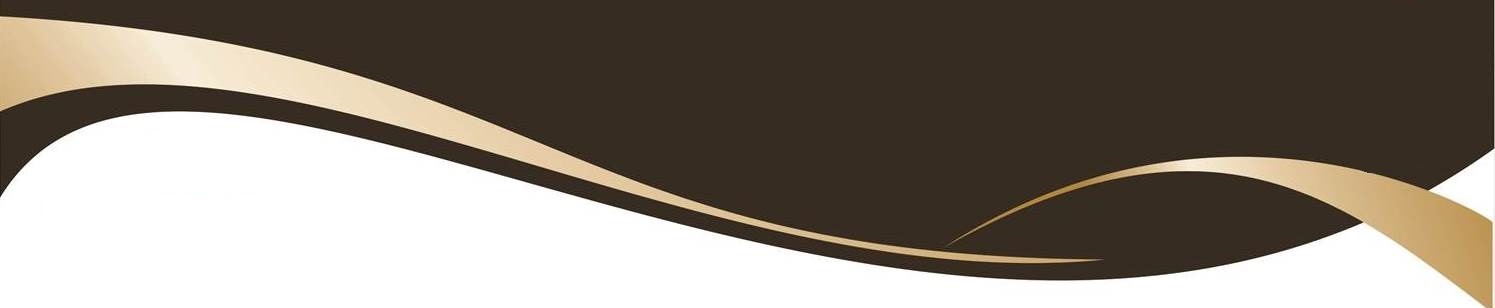 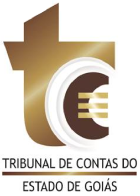 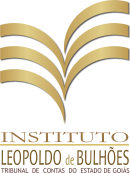 PROCESSO DE CONTROLE EXTERNO
FISCALIZAÇÃO – Iniciativa de terceiro
REPRESENTAÇÃO
 REQUISITOS:	os mesmos da denúncia;
É uma denúncia qualificada: somente determinadas autoridades tem legitimidade
Não há sigilo quanto à autoridade representante
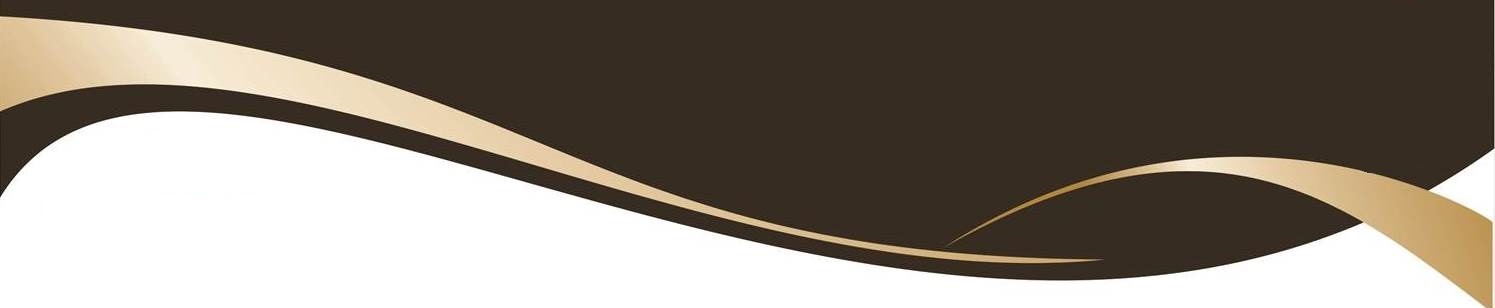 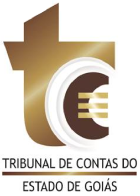 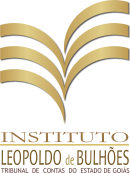 PROCESSO DE CONTROLE EXTERNO
REPRESENTAÇÃO
 LEGITIMADOS:
I – os Ministérios Públicos da União, dos Estados, do Distrito Federal;
II – os órgãos de controle interno, nos termos do art. 43 desta Lei, em cumprimento ao § 1o do art. 29 da Constituição Estadual;
III – os senadores da República, deputados federais, estaduais e distritais, magistrados, servidores públicos e outras autoridades que comuniquem a ocorrência de irregularidades de que tenham conhecimento em virtude do cargo que ocupem;
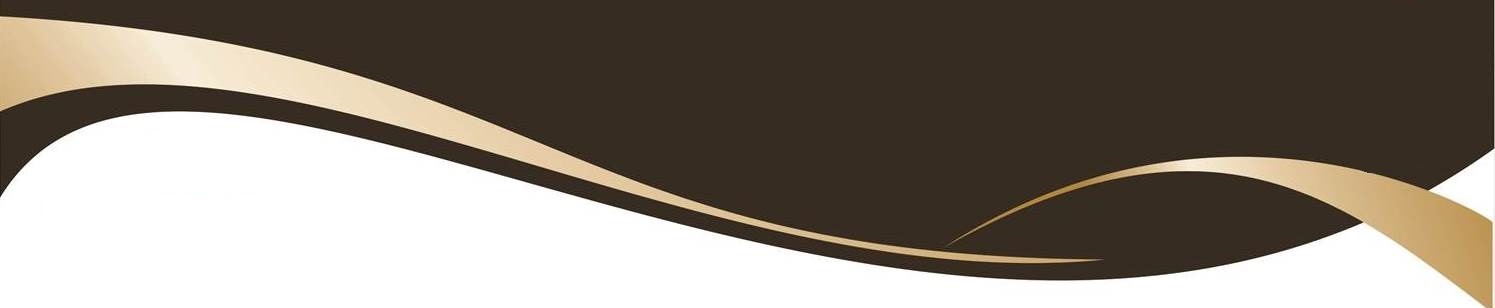 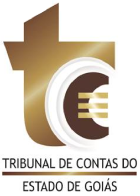 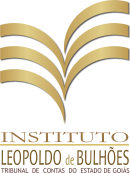 PROCESSO DE CONTROLE EXTERNO
REPRESENTAÇÃO
 LEGITIMADOS:
IV – os tribunais de contas dos entes da federação e as câmaras municipais;
V – a procuradoria-geral de contas;
VI – as equipes de inspeção ou de auditoria, nos termos do art. 96 desta Lei;
VII – as unidades técnicas do Tribunal;
VIII – outros órgãos, entidades ou pessoas que detenham essa prerrogativa por força de lei.
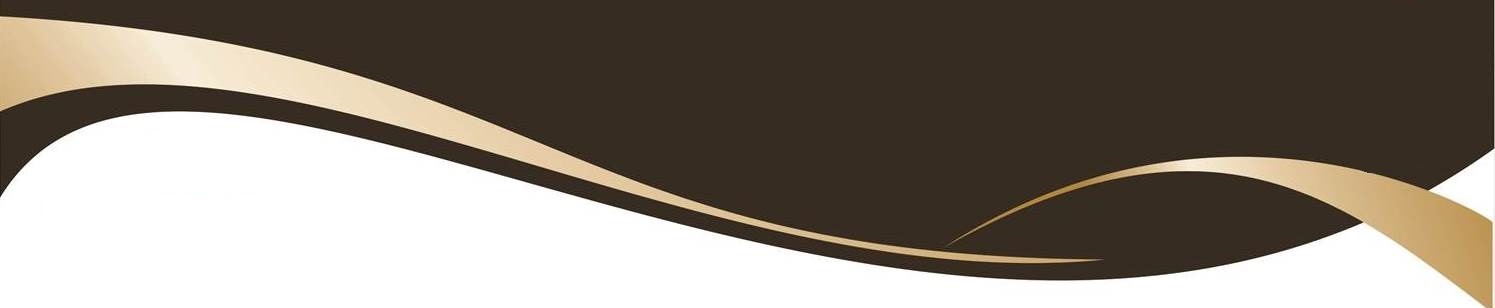 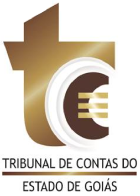 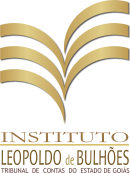 PROCESSO DE CONTROLE EXTERNO
REPRESENTAÇÃO
 LEGITIMADOS POR FORÇA DE LEI:
Art. 113, §1º da Lei 8.666/93:
 § 1º.  Qualquer licitante, contratado ou pessoa física ou jurídica poderá representar ao Tribunal de Contas ou aos órgãos integrantes do sistema de controle interno contra irregularidades na aplicação desta Lei, para os fins do disposto neste artigo.
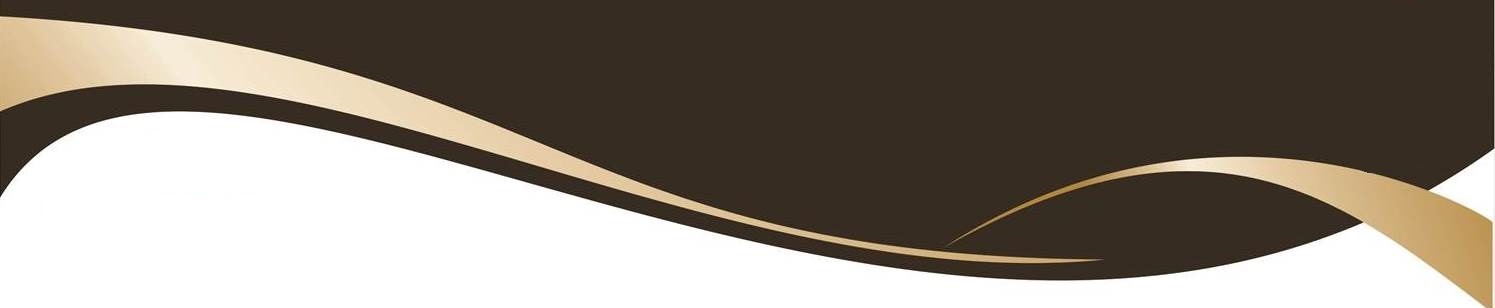 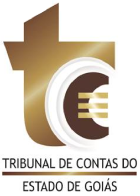 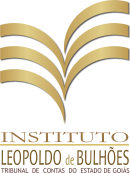 PROCESSO DE FISCALIZAÇÃO
INSTRUMENTOS – Art. 92
Auditorias
Acompanhamentos
Inspeções
Levantamentos
Monitoramentos
Relatório Resumido da Execução Orçamentária – Art. 53 LRF
Relatório de Gestão Fiscal – Art. 55 LRF
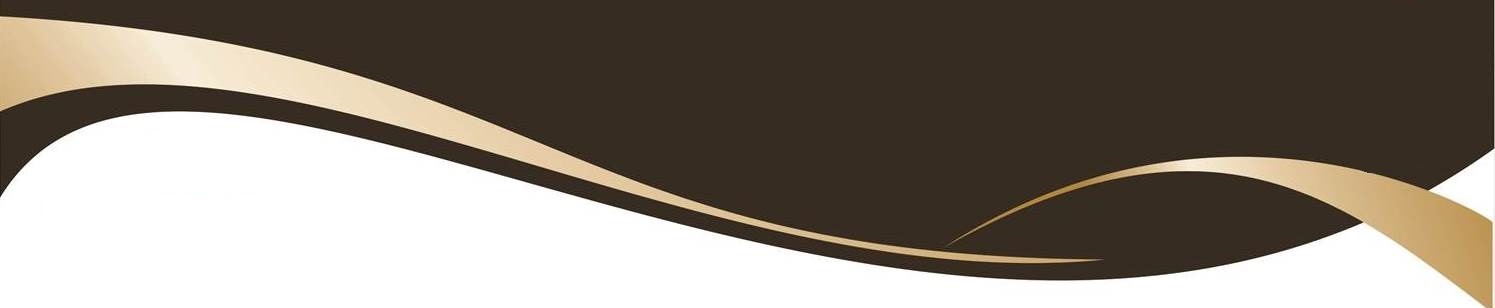 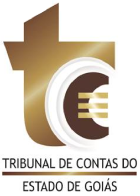 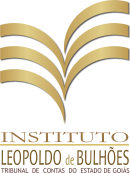 PROCESSO DE FISCALIZAÇÃO
INSPEÇÃO – Art. 241 RITCE

Suprir omissões e lacunas de informações;
Esclarecer dúvidas;
Apurar denúncias ou representações;
Subsidiar a apreciação dos atos sujeitos a registro;
NÃO É UM PROCESSO AUTÔNOMO!!
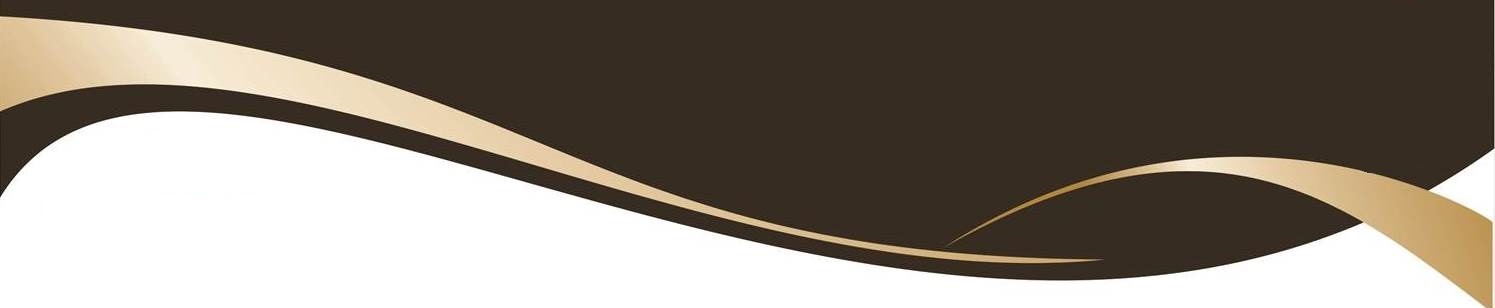 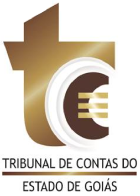 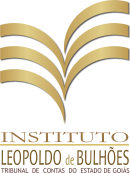 PROCESSO DE FISCALIZAÇÃO
LEVANTAMENTO – Art. 238 RITCE
conhecer a organização e o funcionamento dos órgãos e entidades jurisdicionados, de sistemas, programas, projetos e atividades governamentais;
identificar ações, fatos ou atos a serem fiscalizados
avaliar a viabilidade da realização de fiscalizações
subsidiar o planejamento de fiscalização
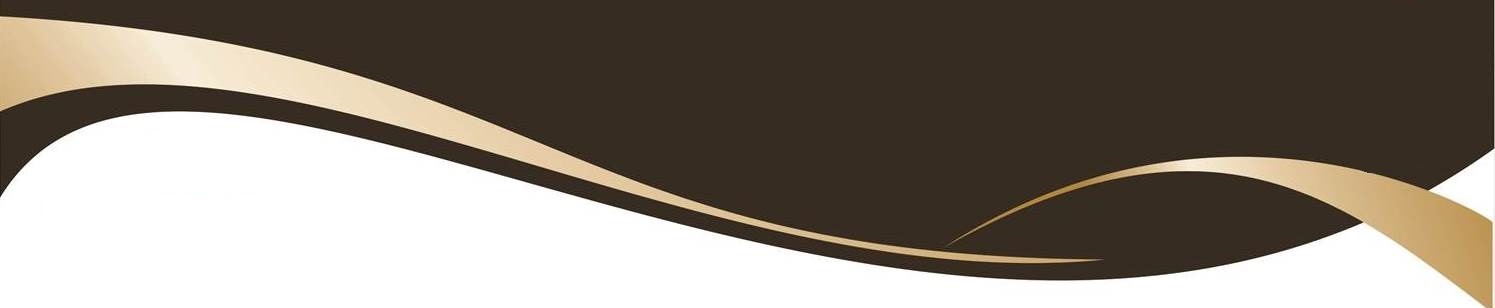 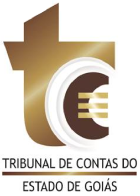 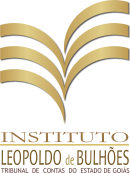 PROCESSO DE FISCALIZAÇÃO
AUDITORIA – Art. 239 RITCE

AUDITORIA DE REGULARIDADE ou DE CONFORMIDADE - o exame da legalidade e legitimidade dos atos de gestão em relação a padrões normativos expressos em normas técnicas ou jurídicas e regulamentos aplicáveis.
- NAT, NAG, INTOSAI, OLACEFs
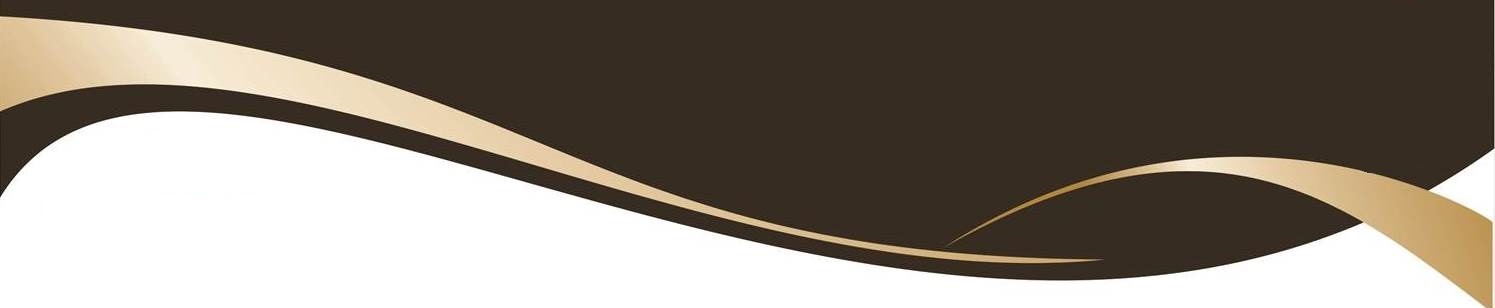 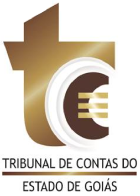 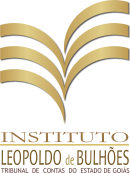 PROCESSO DE FISCALIZAÇÃO
AUDITORIA – Art. 239 RITCE
Manual do TCU
AUDITORIA OPERACIONAL - avaliar o desempenho dos órgãos e entidades jurisdicionados, assim como dos sistemas, programas, projetos e atividades governamentais, quanto aos aspectos de economicidade, eficiência, eficácia e efetividade dos atos praticados.
Palavras-chave: Qualidade, Resultados
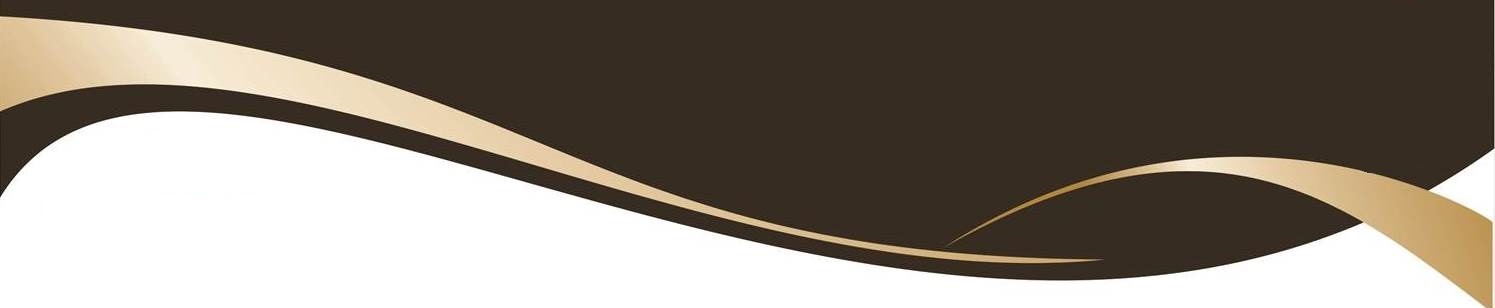 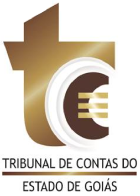 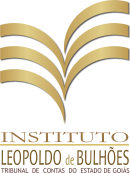 PROCESSO DE FISCALIZAÇÃO
ACOMPANHAMENTO – Art. 242 RITCE

DE REGULARIDADE 
OPERACIONAL
“ao longo de um período predeterminado”
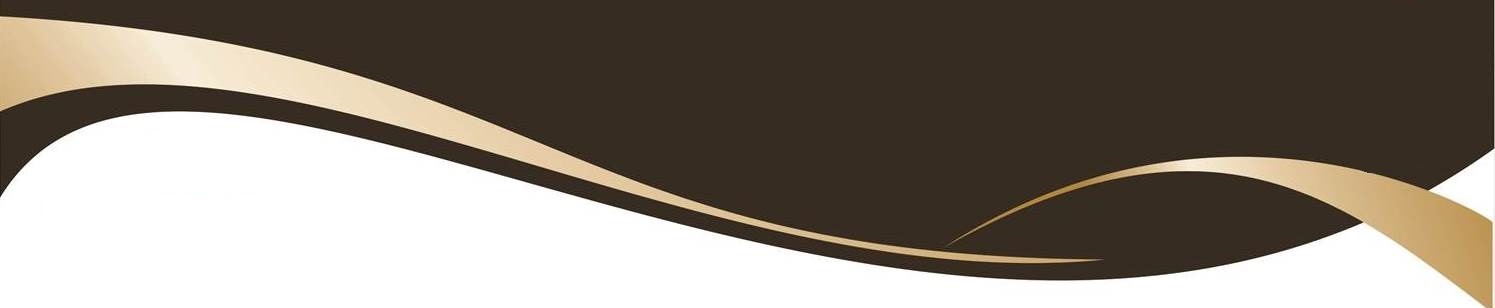 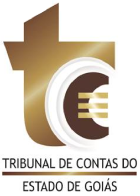 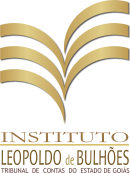 PROCESSO DE FISCALIZAÇÃO
ACOMPANHAMENTO – Art. 242 RITCE

DE REGULARIDADE 
OPERACIONAL
“ao longo de um período predeterminado”

Errata - caput do artigo: Não visa verificar o cumprimento do plano de fiscalização
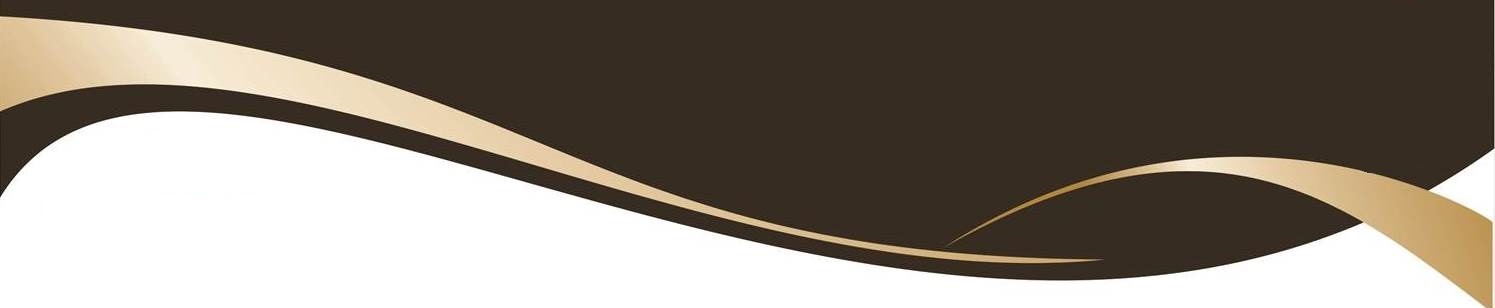 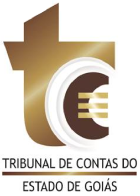 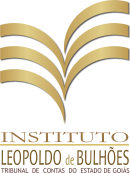 PROCESSO DE FISCALIZAÇÃO
ACOMPANHAMENTO DE CONCURSO PÚBLICO – Art. 293 RITCE

Previsão na Constituição Estadual
Encaminhamento dos documentos em até 3 dias úteis da publicação do edital
Não encaminhamento: multa
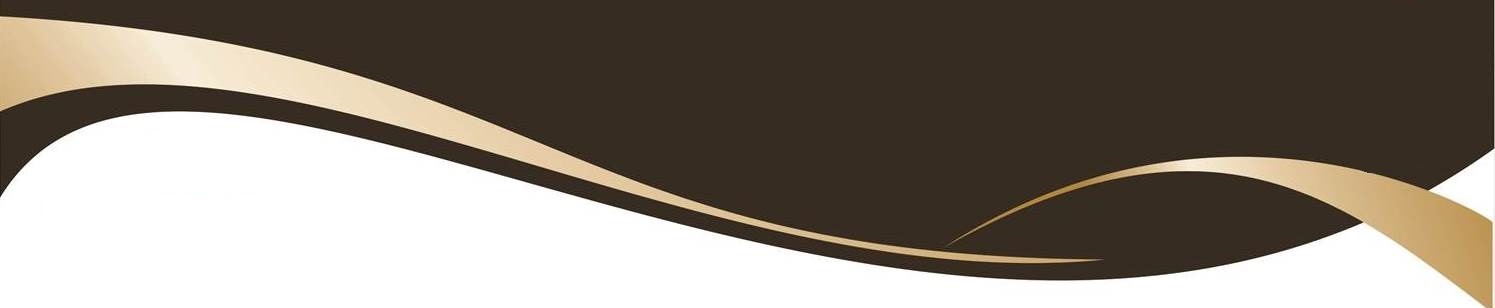 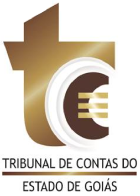 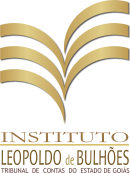 PROCESSO DE FISCALIZAÇÃO
MONITORAMENTO – Art. 244 RITCE

Previsão na Constituição Estadual
Encaminhamento dos documentos em até 3 dias úteis da publicação do edital
Não encaminhamento: multa
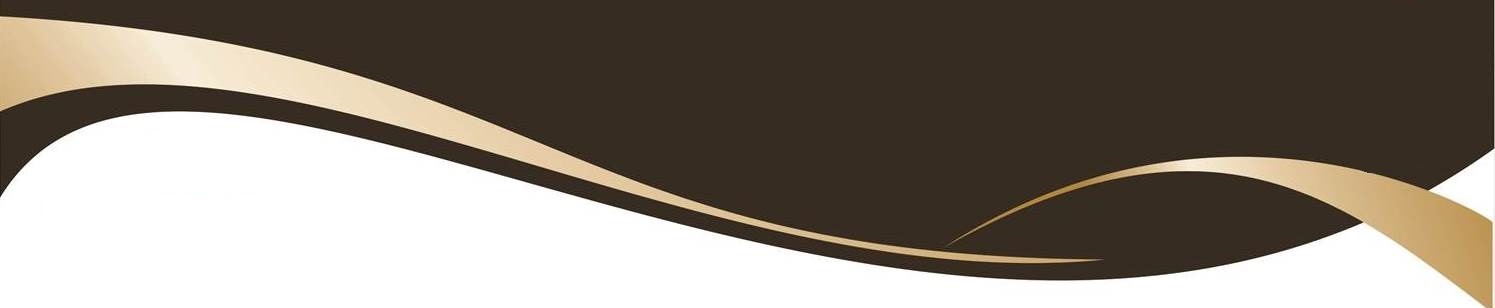 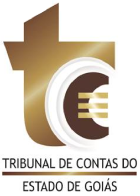 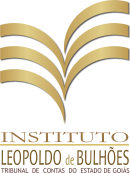 PROCESSO DE FISCALIZAÇÃO
RELATÓRIO RESUMIDO DE EXEC. ORÇ. e
RELATÓRIO DE GESTÃO FISCAL
Art. 244 RITCE
Encaminhamento do RREO ao TCE-GO no prazo de 30 dias após cada bimestre – PODER EXECUTIVO
Encaminhamento do RGF ao TCE-GO no prazo de 45 dias após cada quadrimestre – PODERES e ÓRGÃOS AUTÔNOMOS
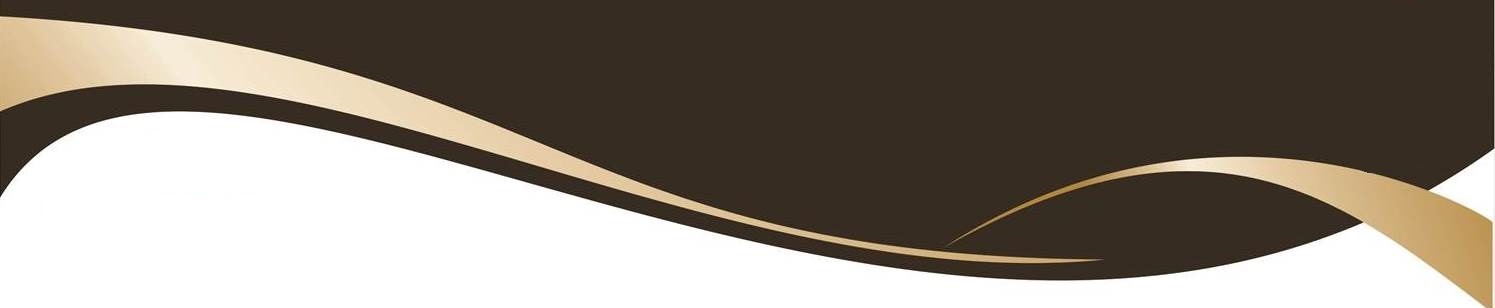 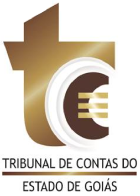 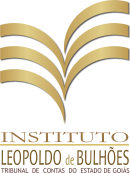 PROCESSO DE CONTROLE EXTERNO
PLANO DE FISCALIZAÇÃO – Art. 94 LOTCE
PLENÁRIO
Auditorias
Acompanhamentos
Monitoramentos
Art. 247 RITCE:
- Periodicidade: anual (20º dia útil da aprovação do orçamento)
- Critérios: Materialidade e Relevância (outros)
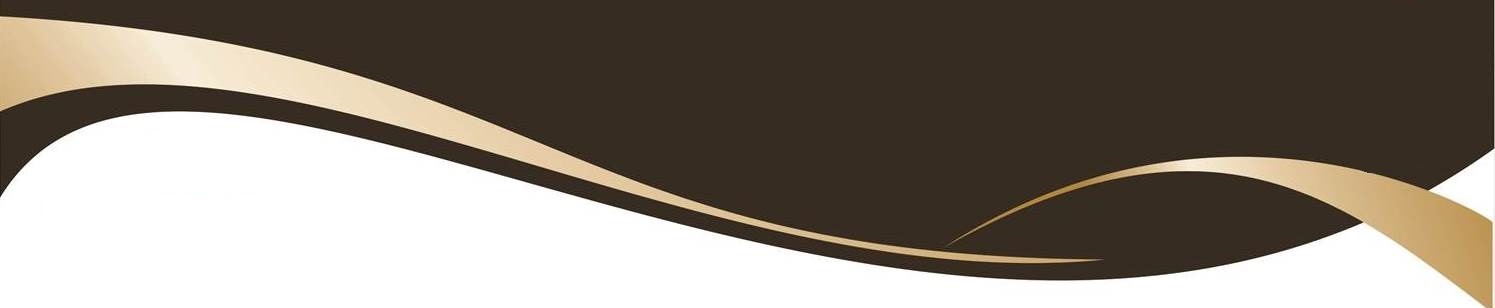 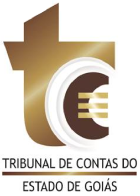 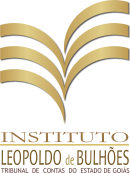 PROCESSO DE CONTROLE EXTERNO
PLANO DE FISCALIZAÇÃO
Art. 247, § 5º RITCE
Viabilidade – existência ou mobilização de:
Recursos humanos
Recursos materiais
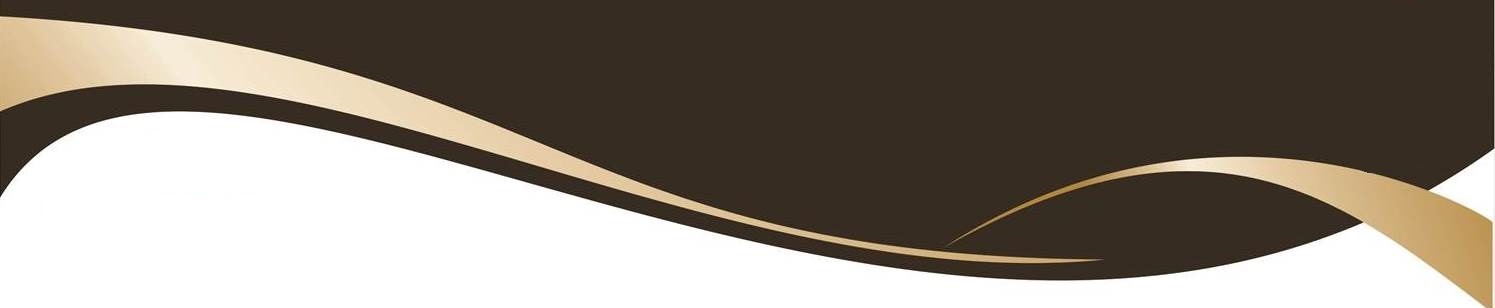 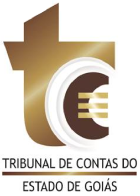 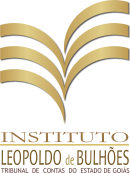 PROCESSO DE CONTROLE EXTERNO
PLANO DE FISCALIZAÇÃO – Art. 94 LOTCE
RELATOR
Inspeções
Levantamentos

Art. 247,§4º RITCE:
Coordenação de Fiscalização Estadual (?)
Secretaria de Controle Externo (??)
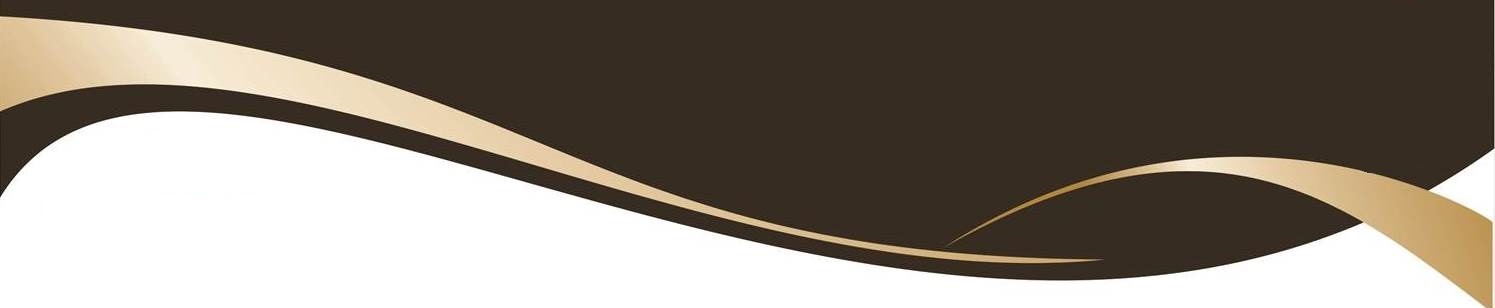 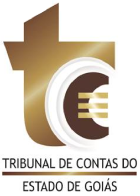 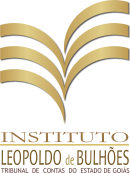 PROCESSO DE CONTROLE EXTERNO
DECISÕES PRELIMINARES
Art. 50 LOTCE
Conselheiro Relator: preside a instrução do processo.	
Manifestação prévia da unidade técnica
Despacho singular:
I – a realização das diligências necessárias ao saneamento do processo, estabelecendo prazo para o seu cumprimento;
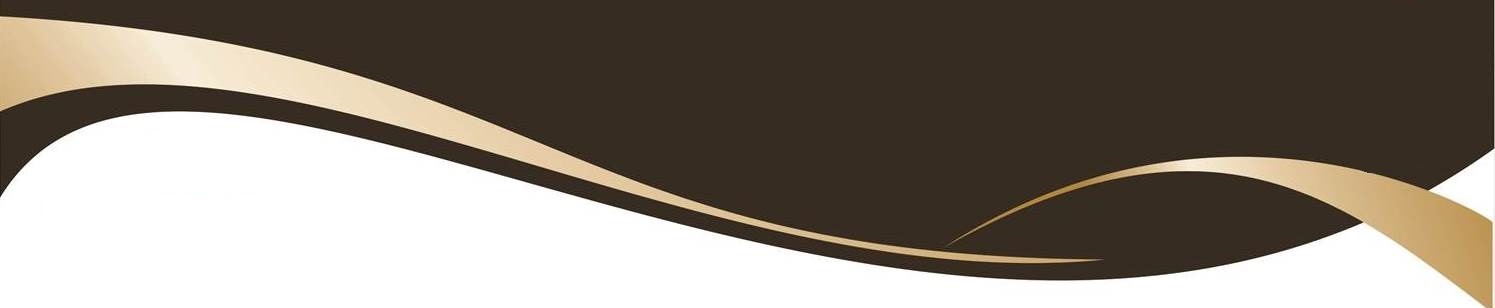 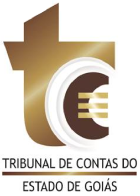 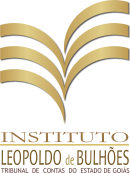 PROCESSO DE CONTROLE EXTERNO
DECISÕES PRELIMINARES
Art. 50 LOTCE
Conselheiro Relator: Despacho singular:
II – a citação dos responsáveis, obrigatoriamente, nos processos em que se apurarem indícios de débito ou de irregularidade decorrentes da prática de ato ilegal, ilegítimo ou antieconômico que enseje a aplicação de sanções pelo Tribunal;
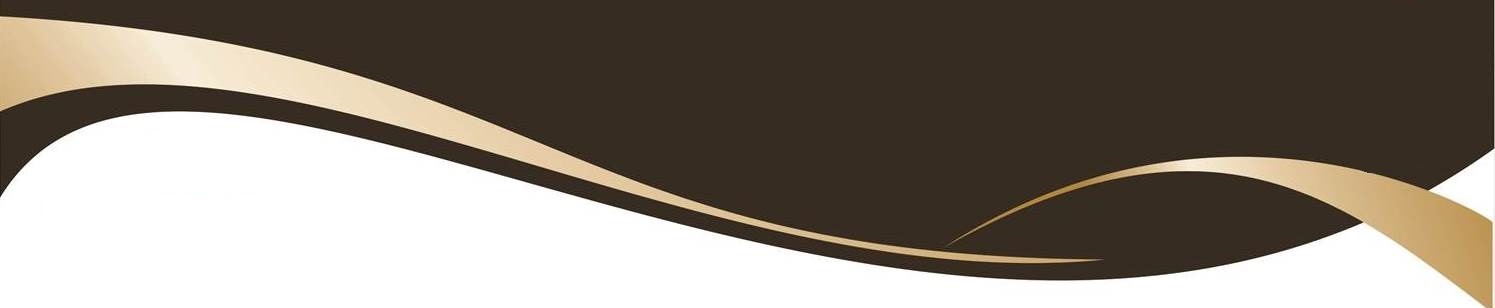 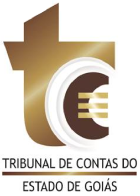 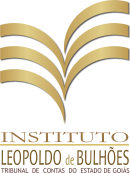 PROCESSO DE CONTROLE EXTERNO
DECISÕES PRELIMINARES
Art. 50 LOTCE
Conselheiro Relator: Despacho singular:
LOTCE Art. 55, § 2º. Além dos prazos específicos previstos nesta Lei, o prazo para manifestação da parte é de:
I – 15 (quinze) dias, para as razões de defesa e justificativas
II – até 30 (trinta) dias, para os atos de instrução, a ser fixado no despacho do Conselheiro
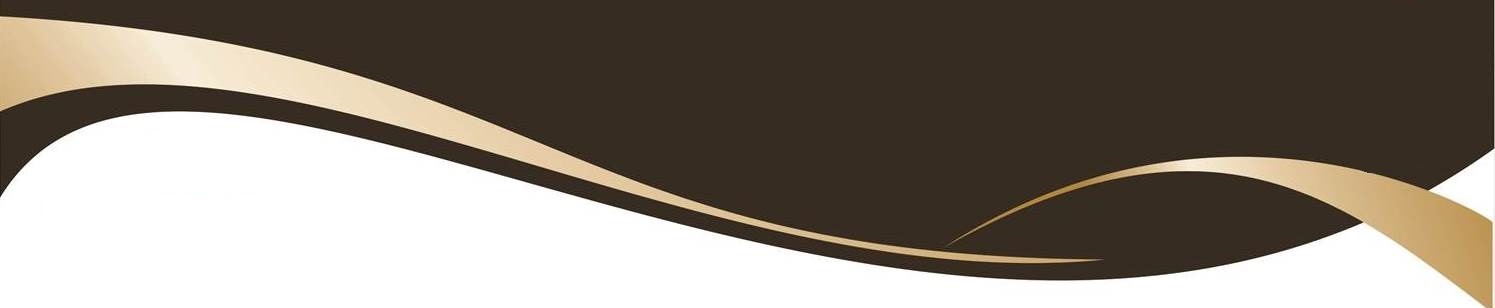 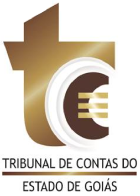 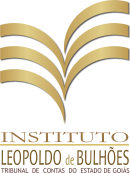 PROCESSO DE CONTROLE EXTERNO
DECISÕES PRELIMINARES
Art. 50 LOTCE
Conselheiro Relator: Despacho singular:
III – o sobrestamento do processo, de ofício ou a pedido, quando o julgamento ou a apreciação dependerem da verificação de fatos ou atos considerados prejudiciais.
(Art. 66, §1o Preliminar é a decisão pela qual o Relator ou o Tribunal, antes de pronunciar-se quanto ao mérito das contas, resolve sobrestar o julgamento)
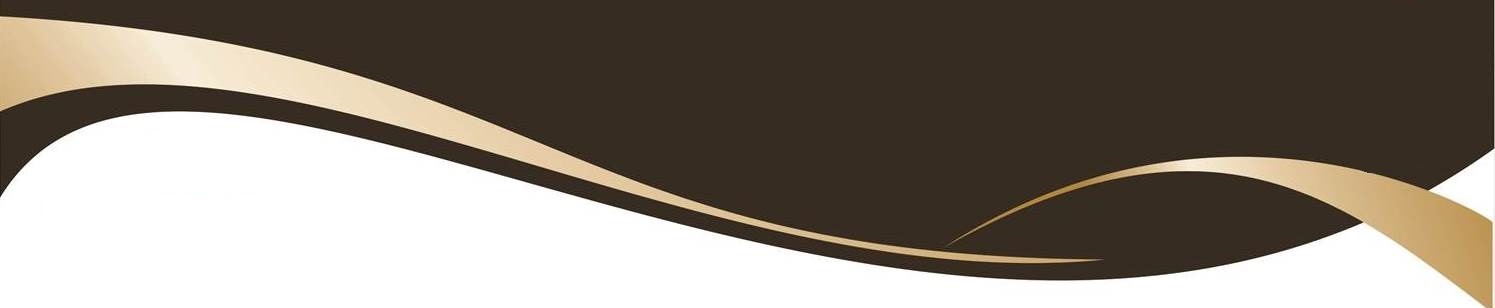 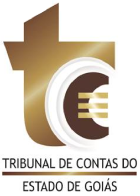 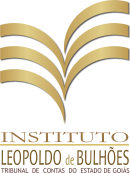 PROCESSO DE CONTROLE EXTERNO
DECISÕES PRELIMINARES
Art. 71 LOTCE (alteração em 2011)
Art. 71. A decisão definitiva em processo de tomada ou prestação de contas anuais constituirá fato impeditivo da imposição de multa em outros processos, referentes ao mesmo exercício, nos quais constem como responsáveis os mesmos gestores, à exceção daqueles que forem expressamente destacados no acórdão de julgamento do Tribunal.
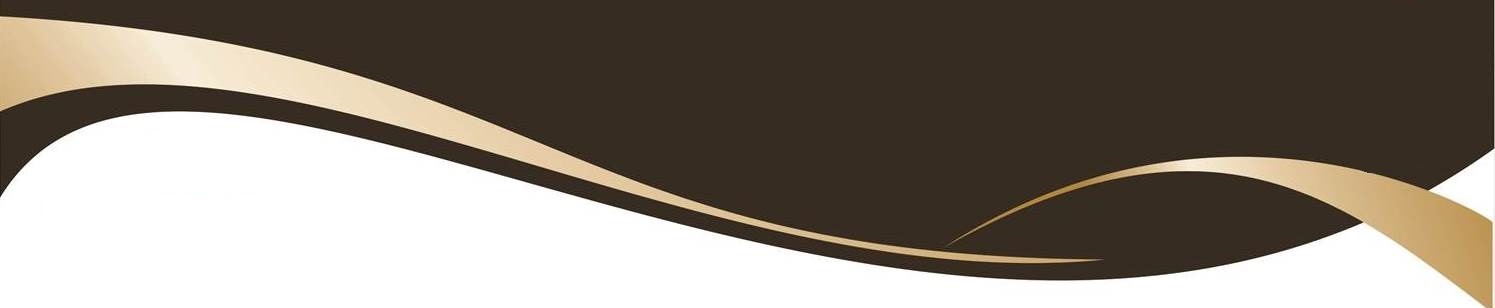 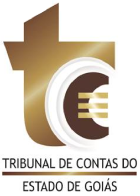 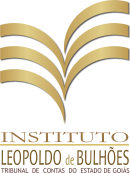 PROCESSO DE CONTROLE EXTERNO
DECISÕES PRELIMINARES
Art. 71 LOTCE (anterior redação)

Art. 71. A decisão definitiva em processo de tomada ou prestação de contas anuais constituirá fato impeditivo da imposição de multa ou débito em outros processos nos quais constem como responsáveis os mesmos gestores. (anterior redação)
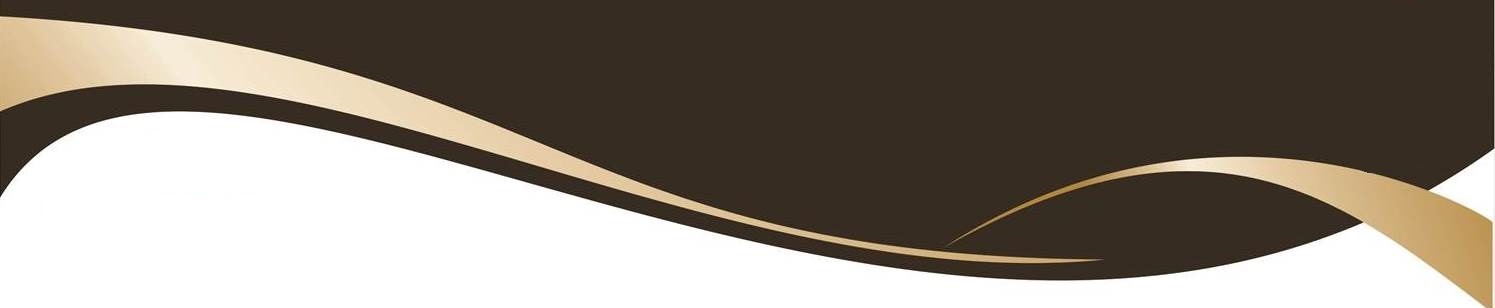 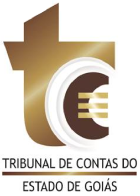 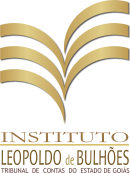 PROCESSO DE CONTROLE EXTERNO
DECISÕES PRELIMINARES
INSTRUÇÃO TÉCNICA PRELIMINAR
Tem por objeto a análise de questões prévias ao mérito para a proposição ao Relator de pelo menos uma das seguintes medidas preliminares, saneadoras e/ou cautelares:
conhecimento de petição dirigida ao Tribunal;
diligência;
inspeção;
sobrestamento;
cautelar;
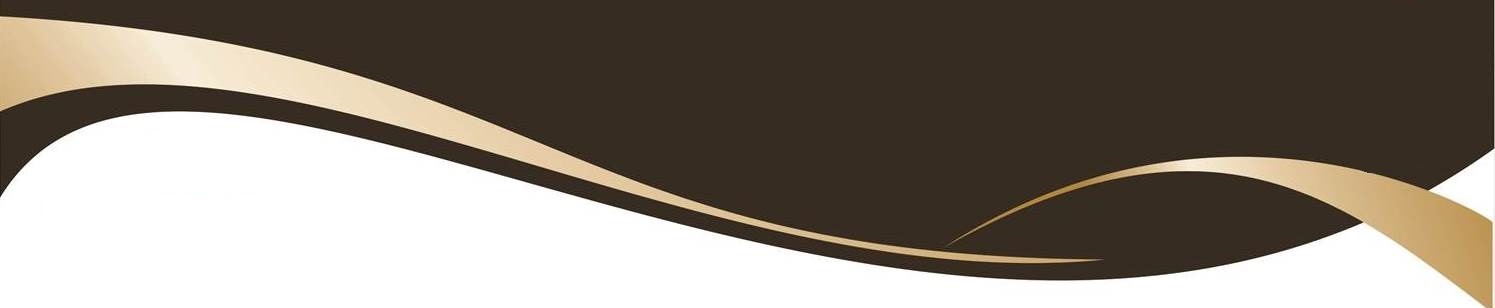 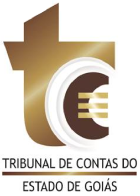 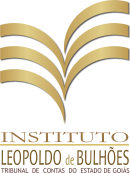 PROCESSO DE CONTROLE EXTERNO
DECISÕES PRELIMINARES
INSTRUÇÃO TÉCNICA PRELIMINAR

cominação das multas previstas nos incisos IV a VIII do art. 112, da LOTCE;
conversão de processo de fiscalização em tomada de contas especial;
citação;
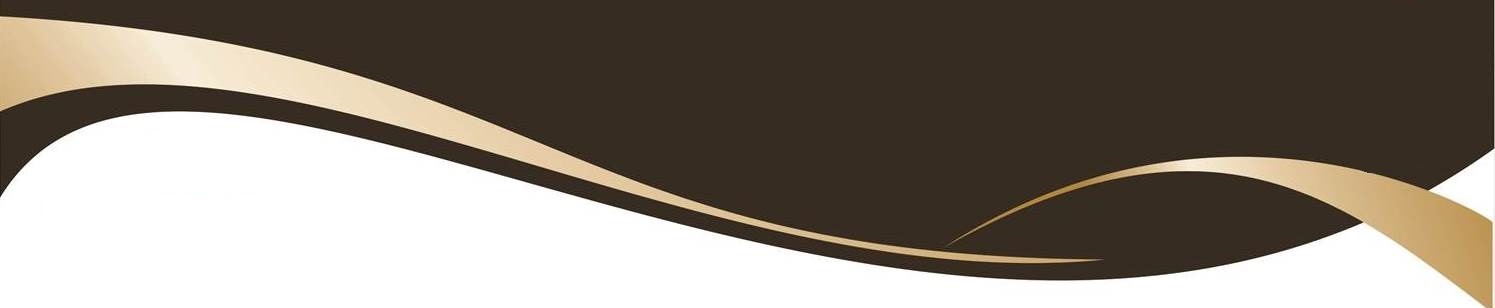 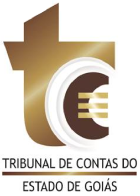 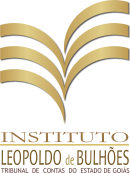 PROCESSO DE FISCALIZAÇÃO
APRECIAÇÃO DE FISCALIZAÇÃO – art. 99
De acordo com a gravidade da irregularidade:
impropriedade ou falha de natureza formal que enseje a adoção de medida corretiva: não é passível de responsabilização, não há citação
irregularidade que cause DANO efetivo ao erário: deve-se converter em tomada de contas especial e citação para apresentar ALEGAÇÕES DE DEFESA;
irregularidade grave que enseje a aplicação de SANÇÕES pelo Tribunal: citação para apresentar RAZÕES DE JUSTIFICATIVA
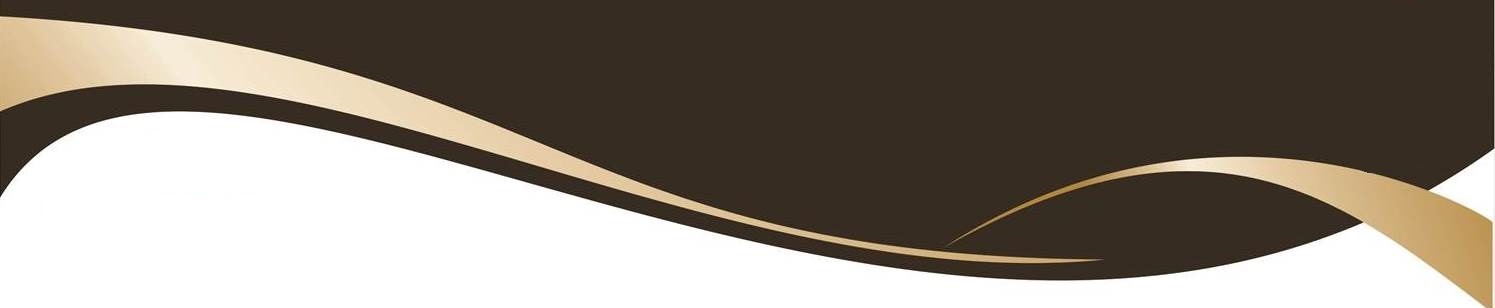 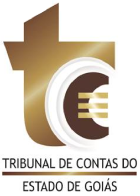 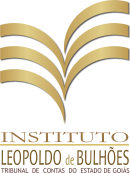 PROCESSO DE FISCALIZAÇÃO
APRECIAÇÃO DE FISCALIZAÇÃO 
CITAÇÃO – arts. 50, 67, 99
A proposta de citação dos responsáveis para apresentar o contraditório somente é obrigatória nos processos em que se apurarem, como questões de mérito, indícios de: 
débito decorrente de dano efetivo ao erário;
irregularidades que ensejem a aplicação de sanção pelo Tribunal;
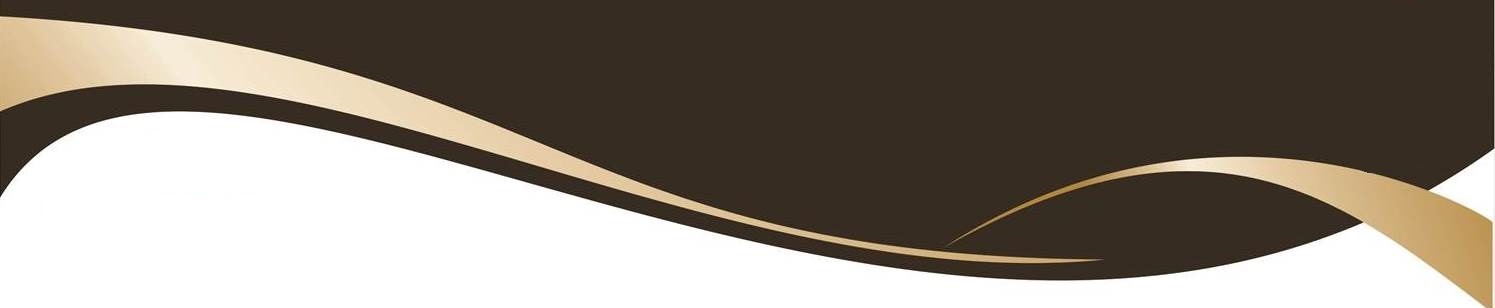 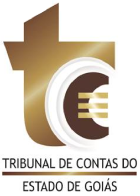 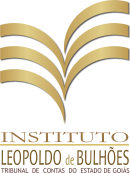 PROCESSO DE FISCALIZAÇÃO
APRECIAÇÃO DE FISCALIZAÇÃO 
PRAZO - CITAÇÃO – arts. 51 e 55
15 DIAS:

ALEGAÇÕES DE DEFESA
RAZÕES DE JUSTIFICATIVA

ERRATA: Razões de defesa e justificativas
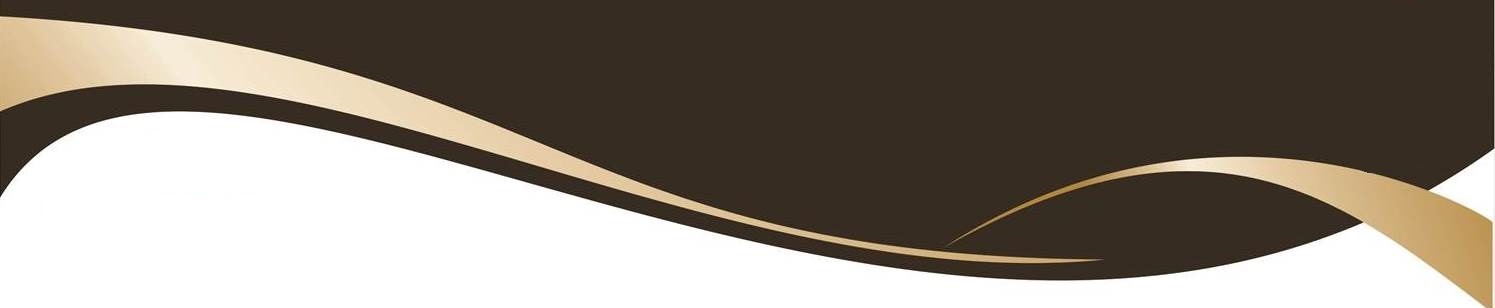 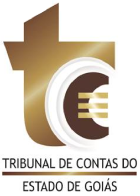 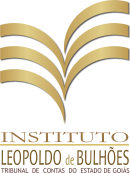 PROCESSO DE FISCALIZAÇÃO
APRECIAÇÃO DE FISCALIZAÇÃO - CITAÇÃO
As impropriedades e as falhas de natureza formal não ensejam a aplicação de sanção, nem de proposta de citação, porém podem gerar a determinação de adoção de providências corretivas ao responsável ou de quem lhe haja sucedido.
Como regra geral, não se propõe citação de responsável em levantamento e monitoramento.
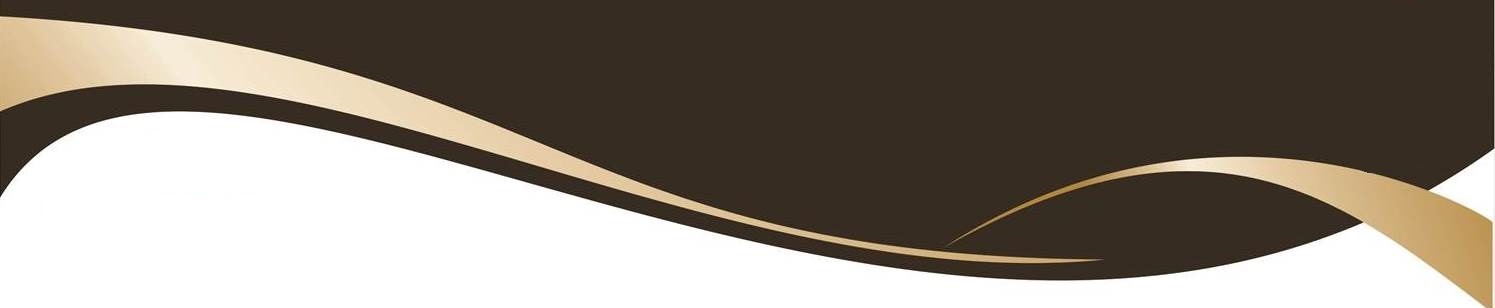 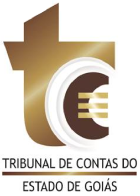 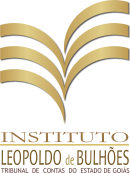 PROCESSO DE FISCALIZAÇÃO
APRECIAÇÃO DE FISCALIZAÇÃO 
Ato ou contrato em execução – art. 100
Adoção de providências com prazo determinado;
Se não atendido:
ATO  SUSTAÇÃO e multa;
Contrato: SUSTAÇÃO pela Assembleia

SUSTAÇÃO atos de pagamento !!??
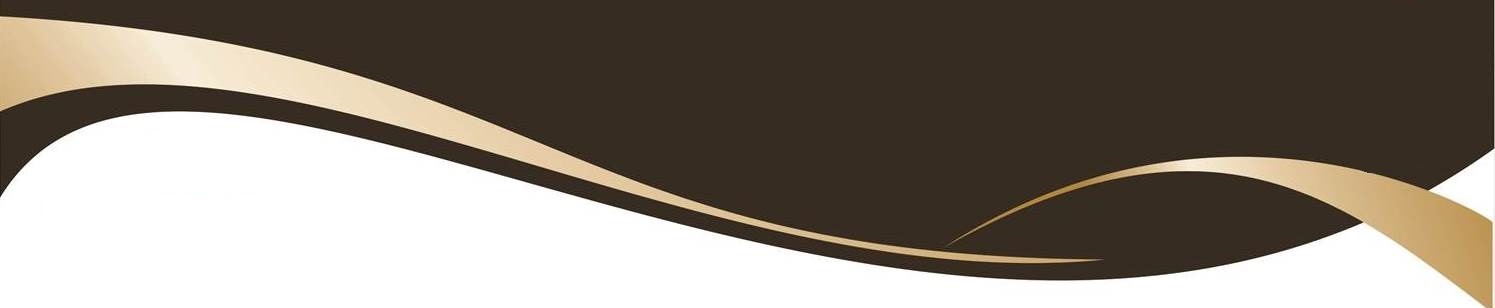 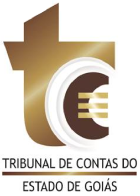 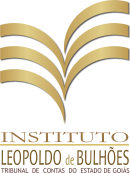 PROCESSO DE FISCALIZAÇÃO
APRECIAÇÃO DE FISCALIZAÇÃO 
SANÇÕES
Art. 112. Multa até R$ 60.681,71 (RN 06/2014): 
II – prática de ato de gestão ilegal, ilegítimo ou antieconômico, ou infração à norma legal ou regulamentar de natureza contábil, financeira, orçamentária, operacional ou patrimonial – 10% a 50%
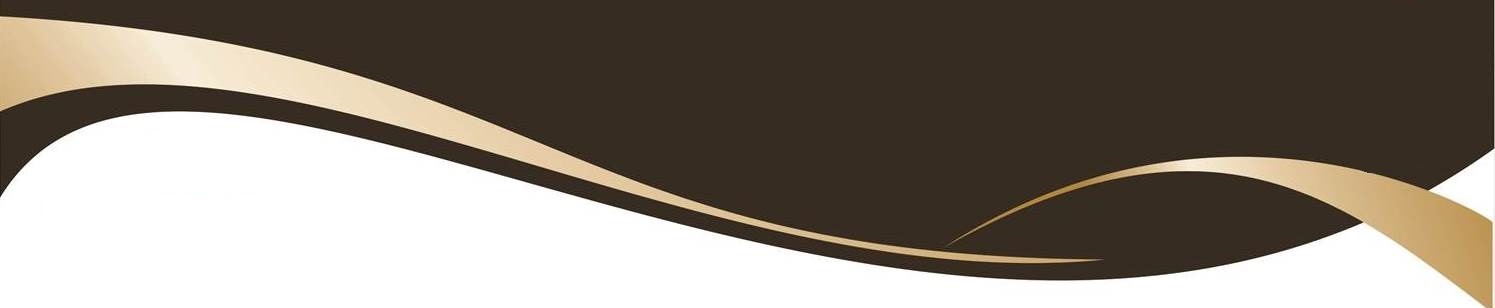 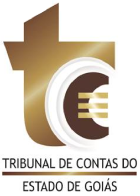 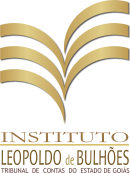 PROCESSO DE FISCALIZAÇÃO
APRECIAÇÃO DE FISCALIZAÇÃO 
SANÇÕES
Art. 112. Multa até R$ 60.681,71 (RN 06/2014): 
III – ato de gestão ilegítimo ou antieconômico de que resulte injustificado dano ao erário – 50% a 100%
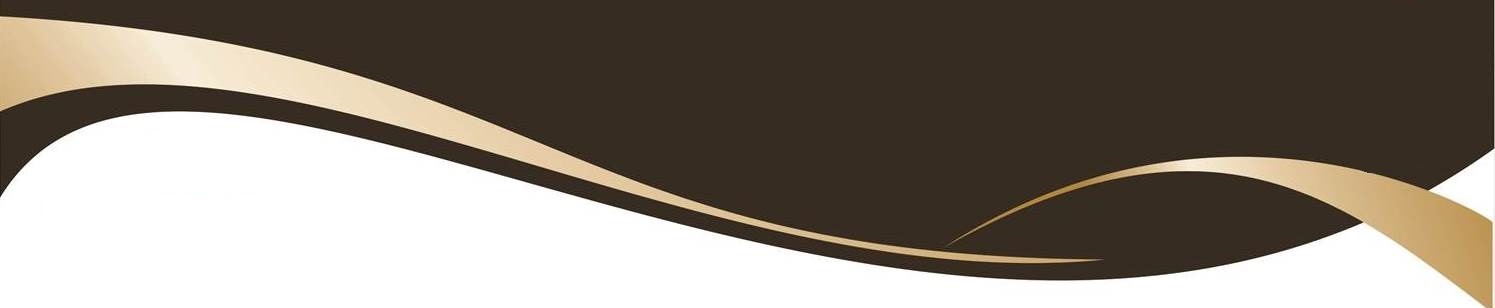 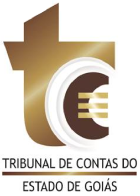 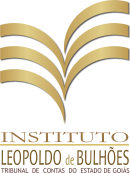 PROCESSO DE FISCALIZAÇÃO
APRECIAÇÃO DE FISCALIZAÇÃO 
SANÇÕES
Art. 112. Multa até R$ 60.681,71 (RN 06/2014): 
Incs. IV a VIII não necessita de prévia citação, se a previsão de multa constar da comunicação da decisão descumprida ou do ato de requisição da equipe
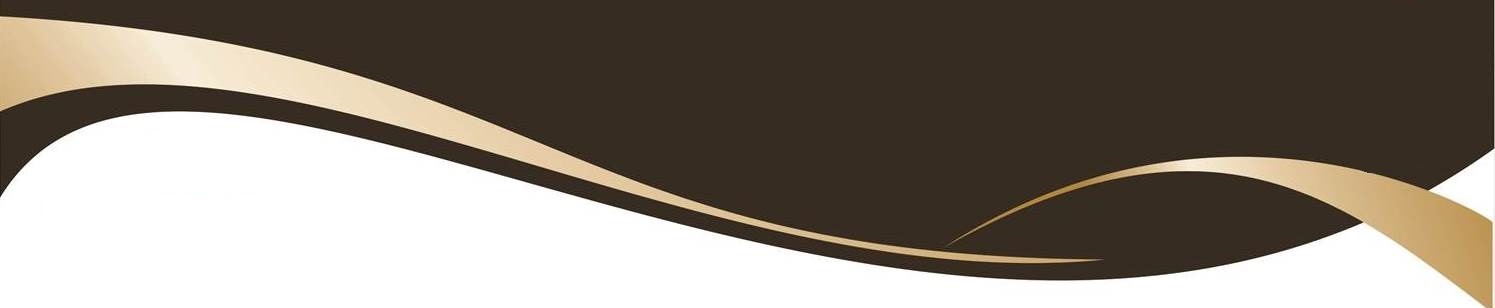 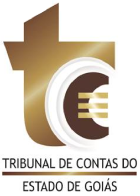 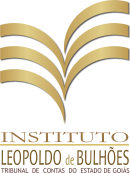 PROCESSO DE FISCALIZAÇÃO
APRECIAÇÃO DE FISCALIZAÇÃO 
SANÇÕES
Art. 114. Maioria absoluta  GRAVE  inabilitação para função ou cargo de confiança no Estado, de 5 a 8 anos.
Art. 115. FRAUDE em licitação  declaração de inidoneidade do licitante até 5 anos.
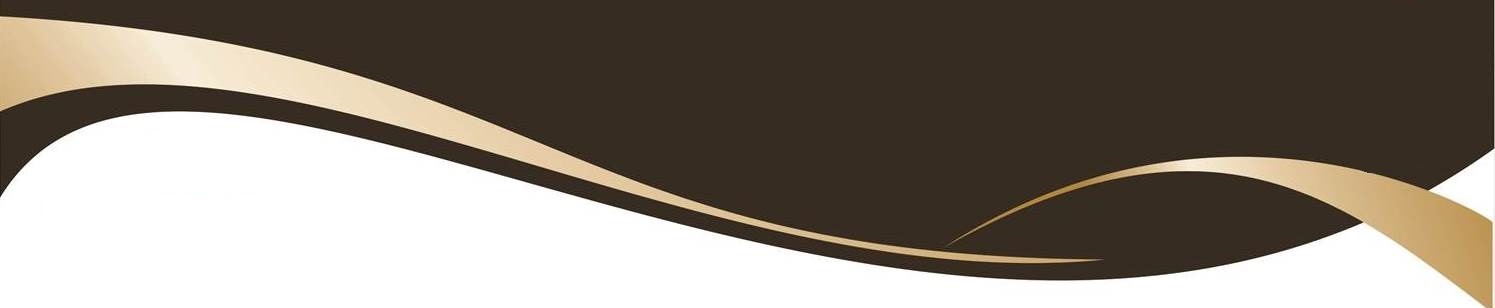 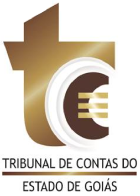 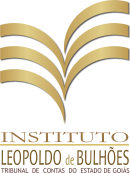 PROCESSO DE FISCALIZAÇÃO
PARECER DO MPjTCE

Obrigatoriedade: somente nos atos sujeitos a registro. RITCE, art. 63, I, “b” a “e”.
RITCE, art. 46. Compete ao Conselheiro:
IV – solicitar a manifestação da Procuradoria-Geral de Contas, quando entender necessário, em especial nas matérias em que não é obrigatório o seu pronunciamento
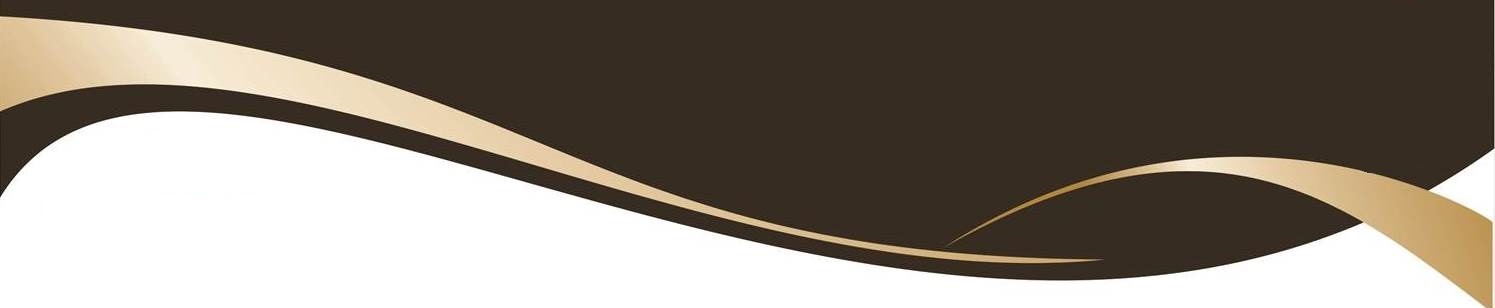 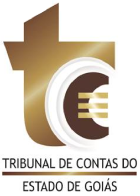 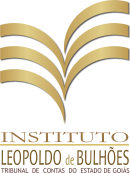 PROCESSO DE FISCALIZAÇÃO
RECURSO
Art. 344
- DE MÉRITO: PEDIDO DE REEXAME
Semelhante ao recurso de reconsideração
15 DIAS OU 1 ANO SE FATOS NOVOS
PARTE, PGC
EFEITO SUSPENSIVO
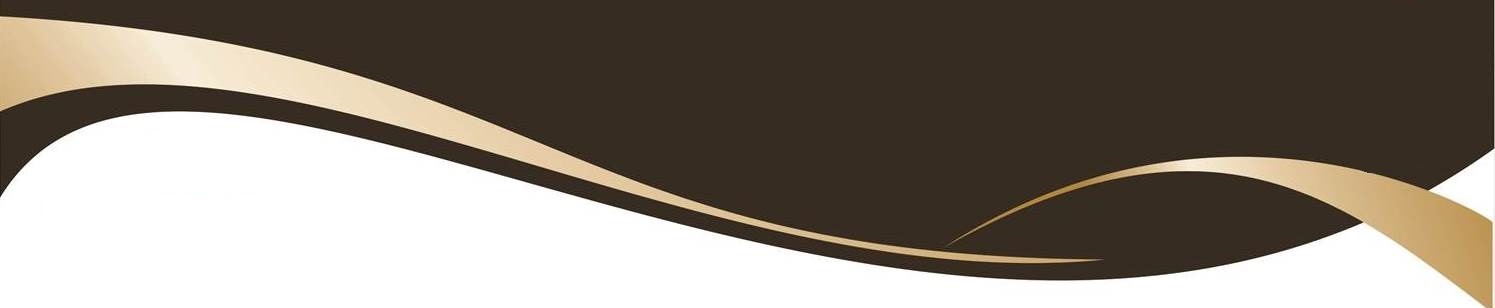 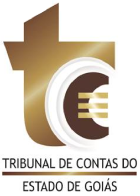 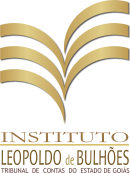 PROCESSO DE FISCALIZAÇÃO
EFETIVIDADE

CUMPRIMENTO DAS DETERMINAÇÕES  MONITORAMENTO

INSTRUÇÃO DO JULGAMENTO DAS CONTAS  APENSAMENTO
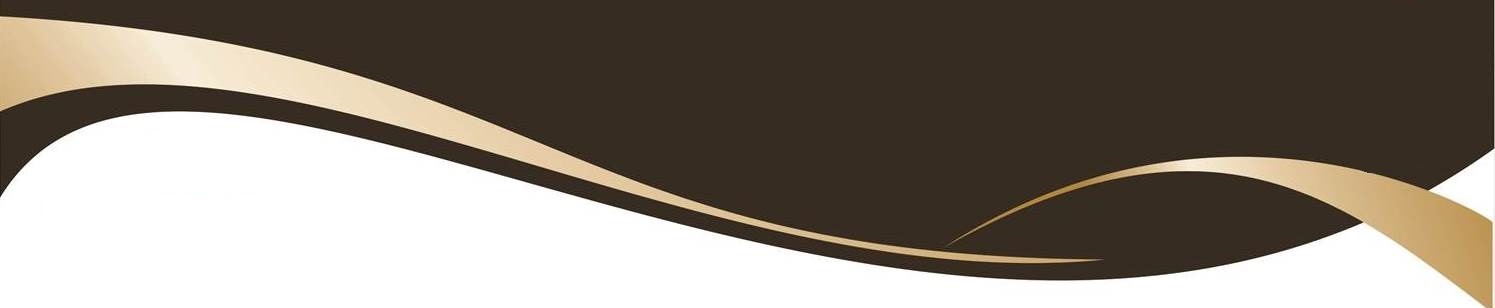 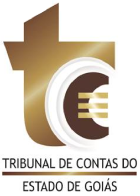 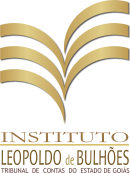 PROCESSO DE CONTAS
ELEMENTOS – Art. 61
rol de responsáveis da unidade jurisdicionada;
relatório de gestão, emitido pelos responsáveis;
relatórios e pareceres sobre as contas e a gestão da unidade jurisdicionada, previstos em lei ou em seus atos constitutivos;
relatório e certificado de auditoria do órgão de controle interno, com o respectivo parecer do seu dirigente sobre a eficácia e eficiência da gestão, consignando qualquer irregularidade ou ilegalidade constatada, com indicação das medidas adotadas para a correção
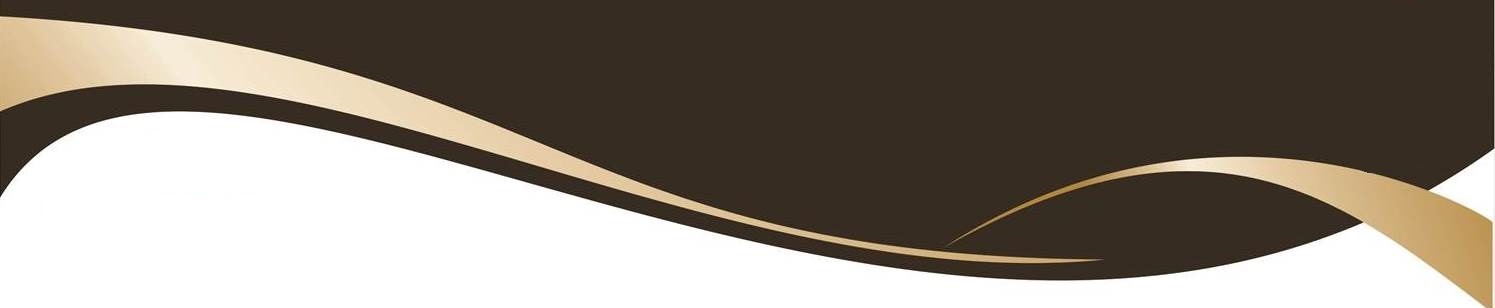 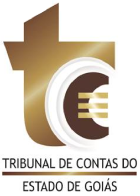 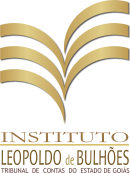 PROCESSO DE CONTAS
ELEMENTOS – Art. 61
pronunciamento expresso do Secretário de Estado ou da autoridade de nível hierárquico equivalente, em relação às suas entidades jurisdicionadas, sobre as contas de responsáveis e o respectivo parecer do controle interno, no qual atestará haver tomado conhecimento das conclusões nele contidas.
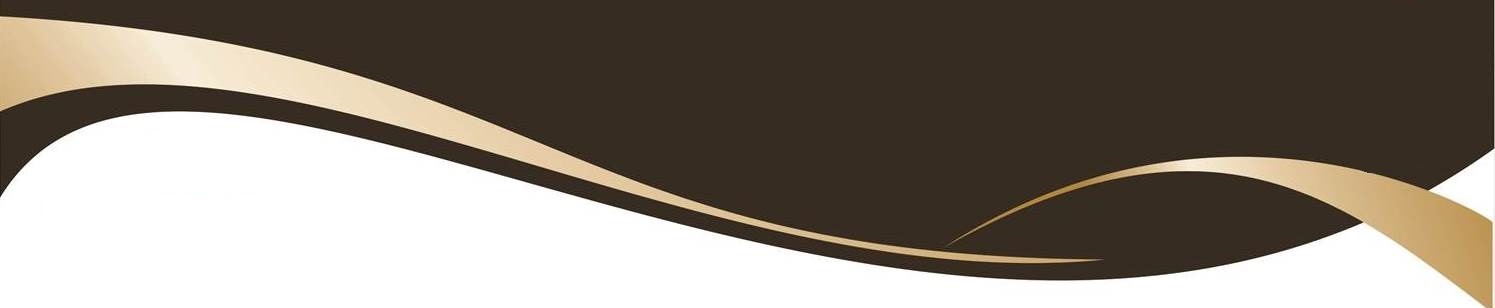 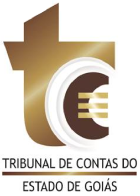 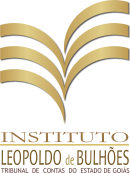 PROCESSO DE CONTAS
TOMADA DE CONTAS ESPECIAL – Art. 62
A autoridade administrativa competente, sob pena de responsabilidade solidária, deverá adotar providências para assegurar o respectivo ressarcimento e, não sendo possível depois de esgotadas todas as medidas ao seu alcance, instaurar tomada de contas especial para apuração dos fatos, identificação dos responsáveis e quantificação do dano, quando:
houver omissão do dever de prestar contas;
não for comprovada a aplicação dos recursos repassados pelo Estado, na forma prevista no inciso VII do art. 4o desta Lei;
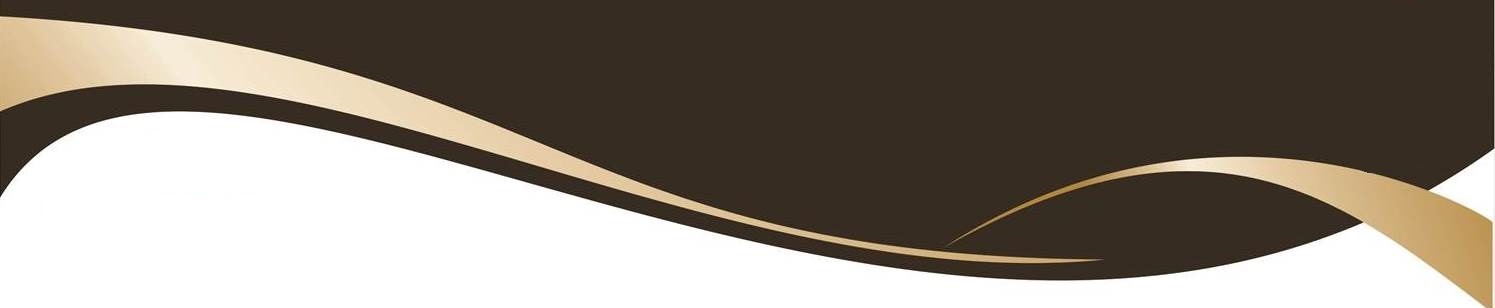 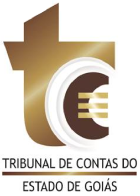 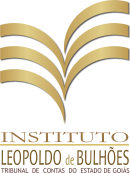 PROCESSO DE CONTAS
TOMADA DE CONTAS ESPECIAL – Art. 62

da ocorrência de desfalque ou desvio de dinheiros, bens ou valores públicos;
da prática de qualquer ato ilegal, ilegítimo ou antieconômico de que resulte dano ao erário.
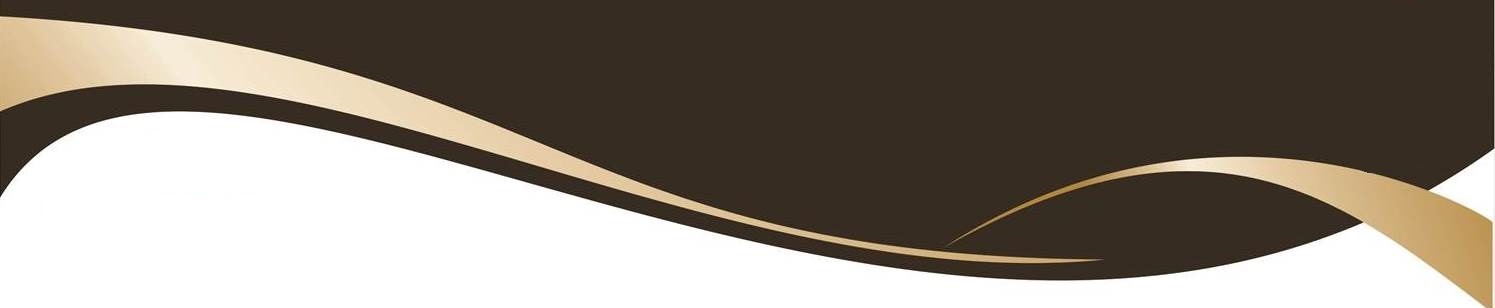 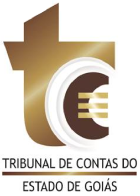 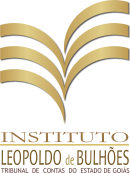 PROCESSO DE CONTAS
DECISÕES – Art. 66

Preliminar
Definitiva
Terminativa
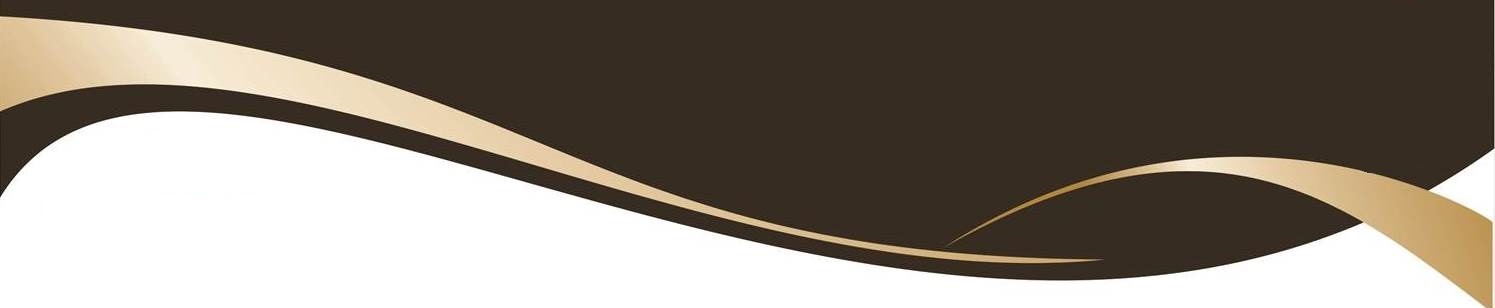 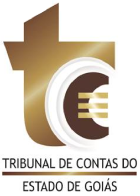 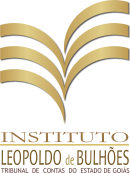 PROCESSO DE CONTAS
DECISÕES – Art. 66

Preliminar: antes de pronunciar-se quanto ao mérito das contas, resolve sobrestar o julgamento, ordenar a citação dos responsáveis, rejeitar as alegações de defesa e fixar novo e improrrogável prazo para recolhimento do débito ou, ainda, determinar outras diligências necessárias ao saneamento do processo.
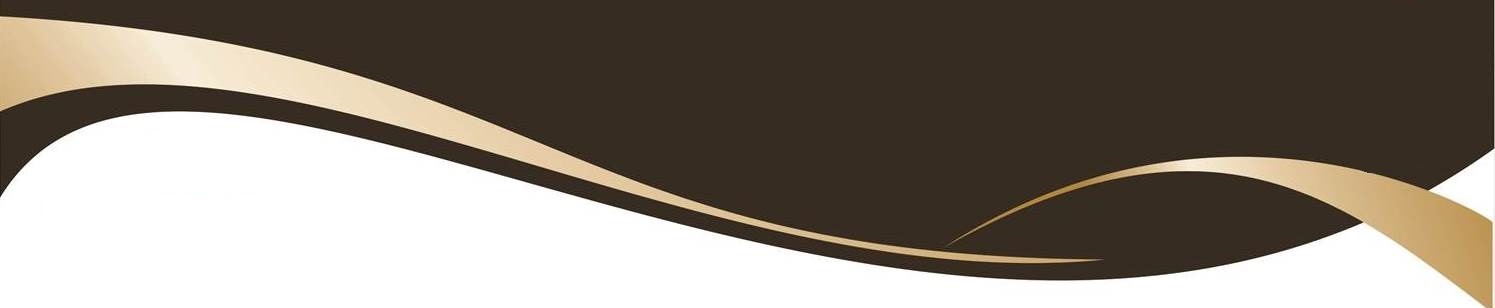 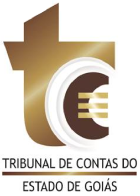 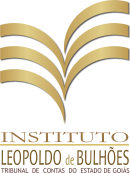 PROCESSO DE CONTAS
DECISÕES – Art. 66

Definitiva é a decisão pela qual o Tribunal julga as contas regulares, regulares com ressalva ou irregulares.
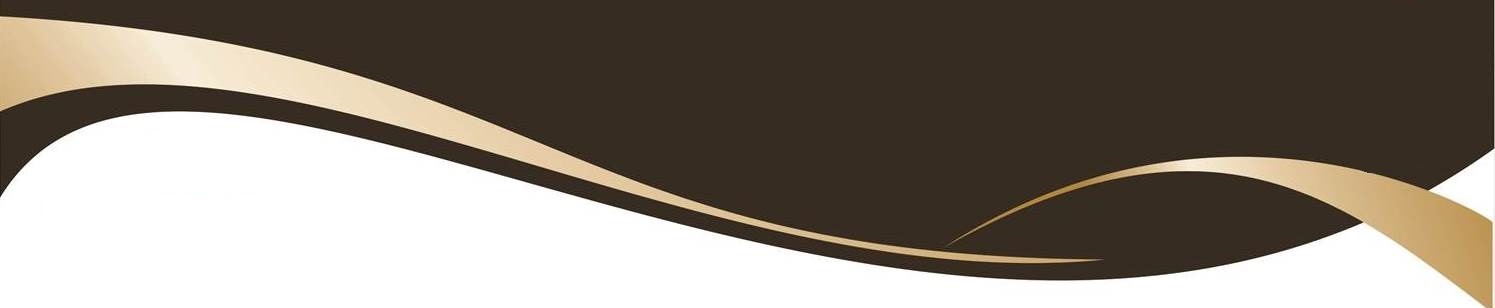 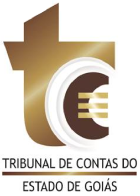 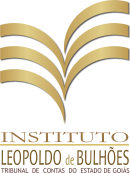 PROCESSO DE CONTAS
DECISÕES – Art. 66
Terminativa quando o Tribunal ordena o trancamento das contas que forem consideradas iliquidáveis, ou determina o seu arquivamento pela ausência de pressupostos de constituição e de desenvolvimento válido e regular do processo ou por racionalização administrativa e economia processual, nos termos dos arts. 76 e 77 desta Lei.
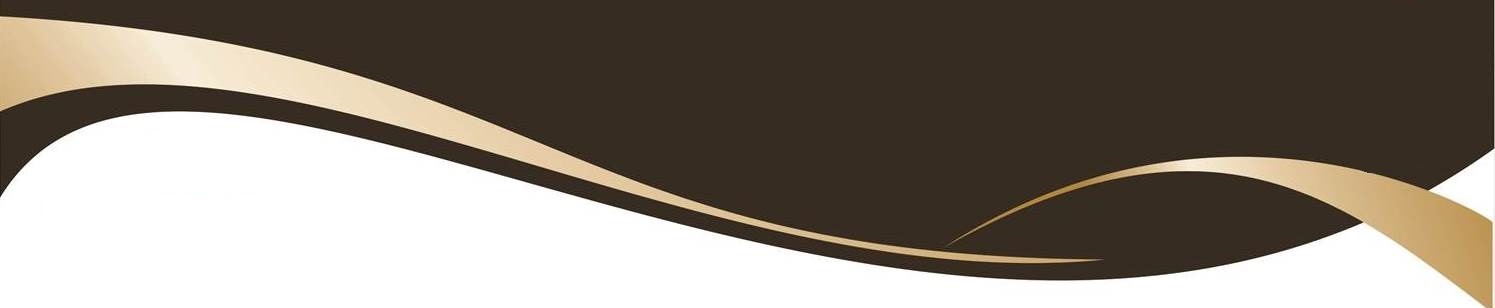 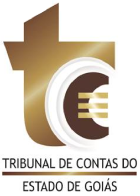 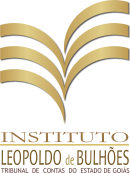 PROCESSO DE CONTAS
DECISÃO DEFINITIVA 
CONTAS IRREGULARES – Art. 74
omissão no dever de prestar contas;
prática GRAVE de ato de gestão ilegal, ilegítimo ou antieconômico, ou infração a norma legal ou regulamentar de natureza contábil, financeira, orçamentária, operacional ou patrimonial;
dano ao erário decorrente de ato de gestão ilegítimo ou antieconômico;
desfalque ou desvio de dinheiros, bens ou valores públicos.
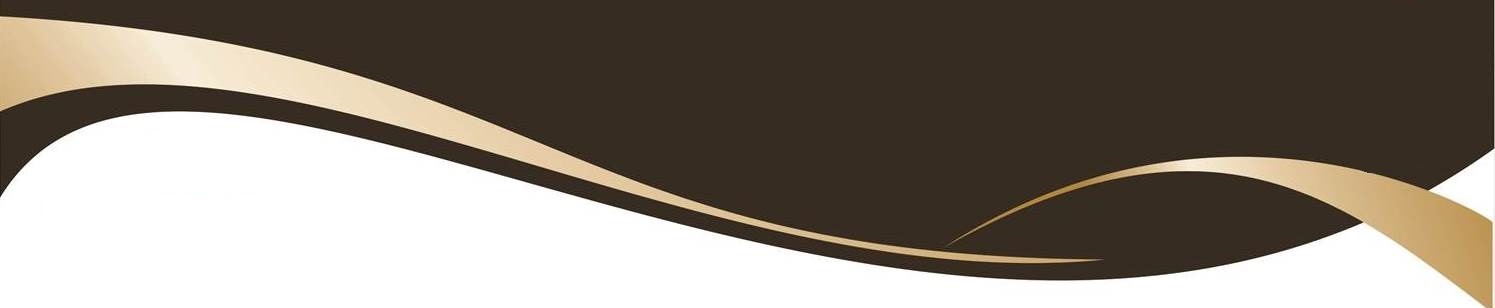 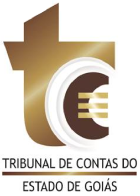 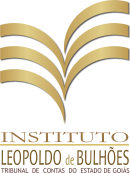 PROCESSO DE CONTAS
DECISÃO DEFINITIVA 
CONTAS REGULARES C/ RESSALVA–Art. 73

Impropriedade ou falha de natureza formal
Não resultar dano ao erário

EXCEÇÃO art. 67, §2º: paga tempestivamente o débito, boa-fé e não houver outra irregularidade
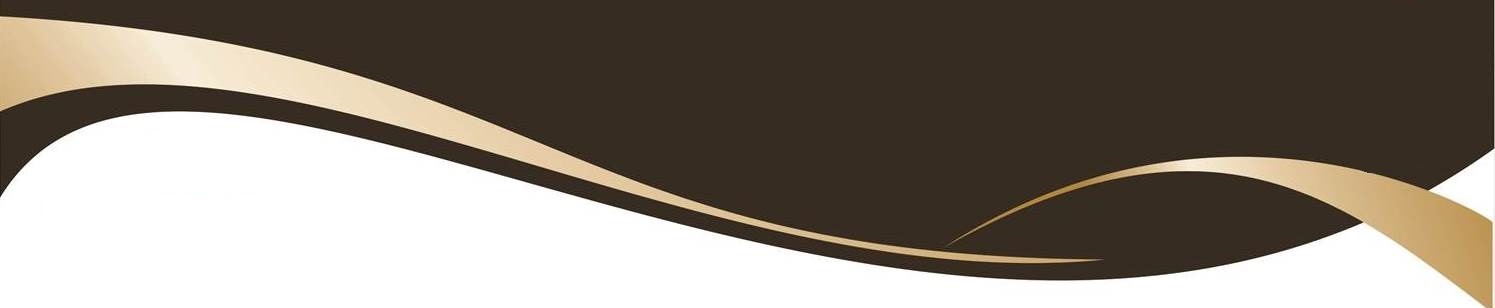 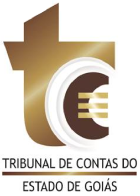 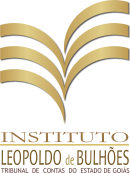 PROCESSO DE CONTAS
DECISÃO DEFINITIVA 
CONTAS REGULARES Art. 72

quando expressarem, de forma clara e objetiva, a exatidão dos demonstrativos contábeis, a legalidade, a legitimidade e a economicidade dos atos de gestão do responsável.
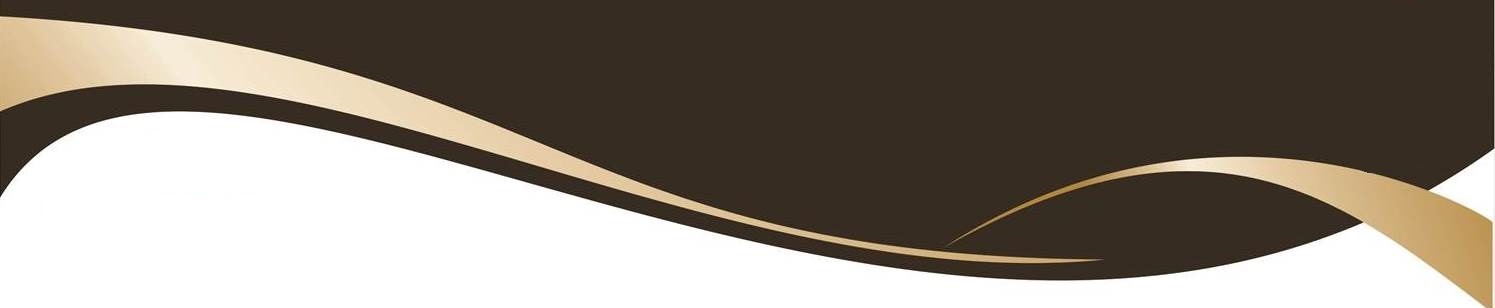 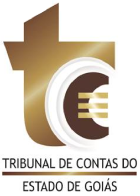 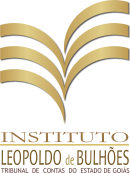 PROCESSO DE CONTAS
PARECER DO MPjTCE

OBRIGATORIEDADE

TOMADA E PRESTAÇÕES DE CONTAS, INCLUSIVE A ESPECIAL
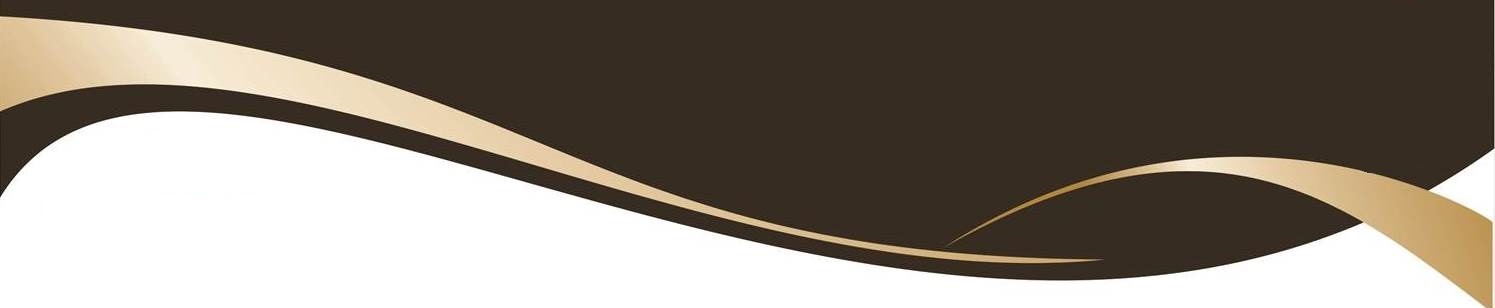 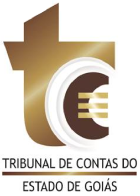 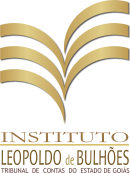 PROCESSO DE CONTAS
RECURSO

RECURSO DE RECONSIDERAÇÃO
15 DIAS OU 1 ANO SE FATOS NOVOS
PARTE, PGC
EFEITO SUSPENSIVO
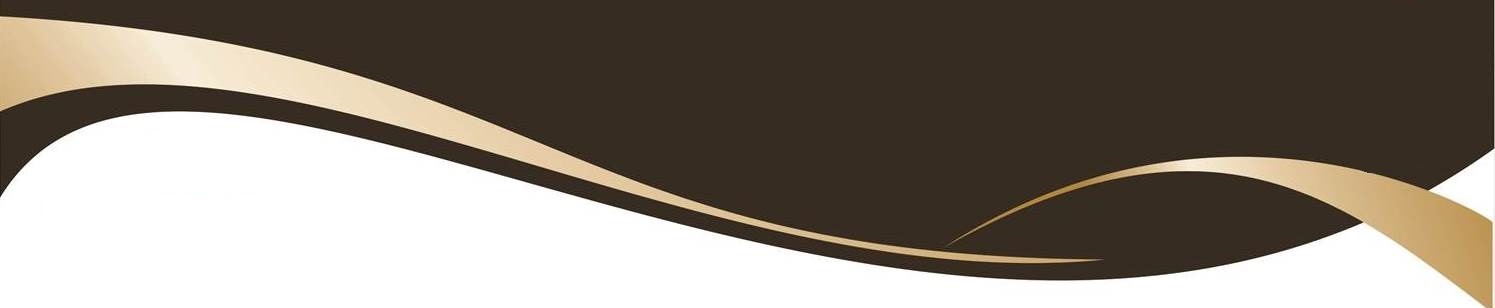 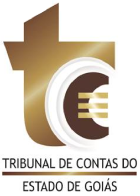 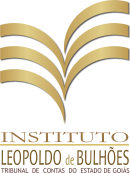 PROCESSO DE CONTROLE EXTERNO
Obrigado !!


E-mail
gmendonca@tce.go.gov.br
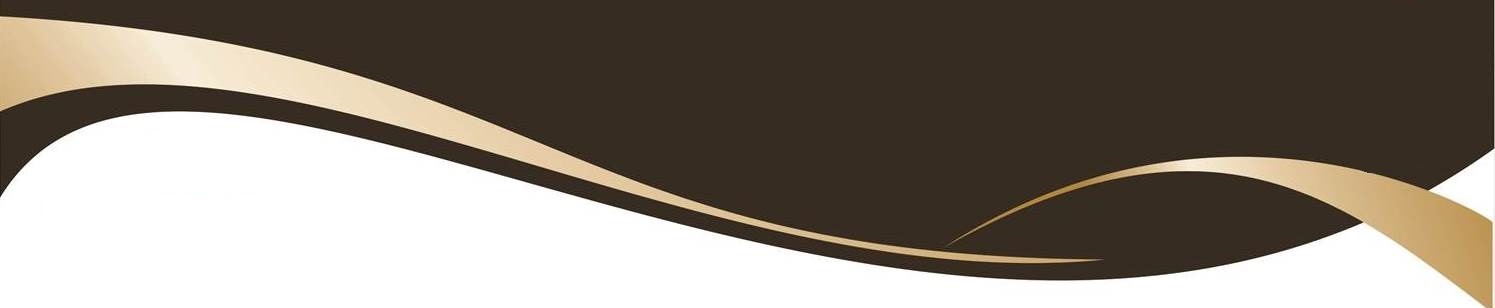 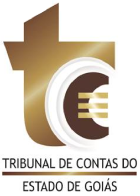